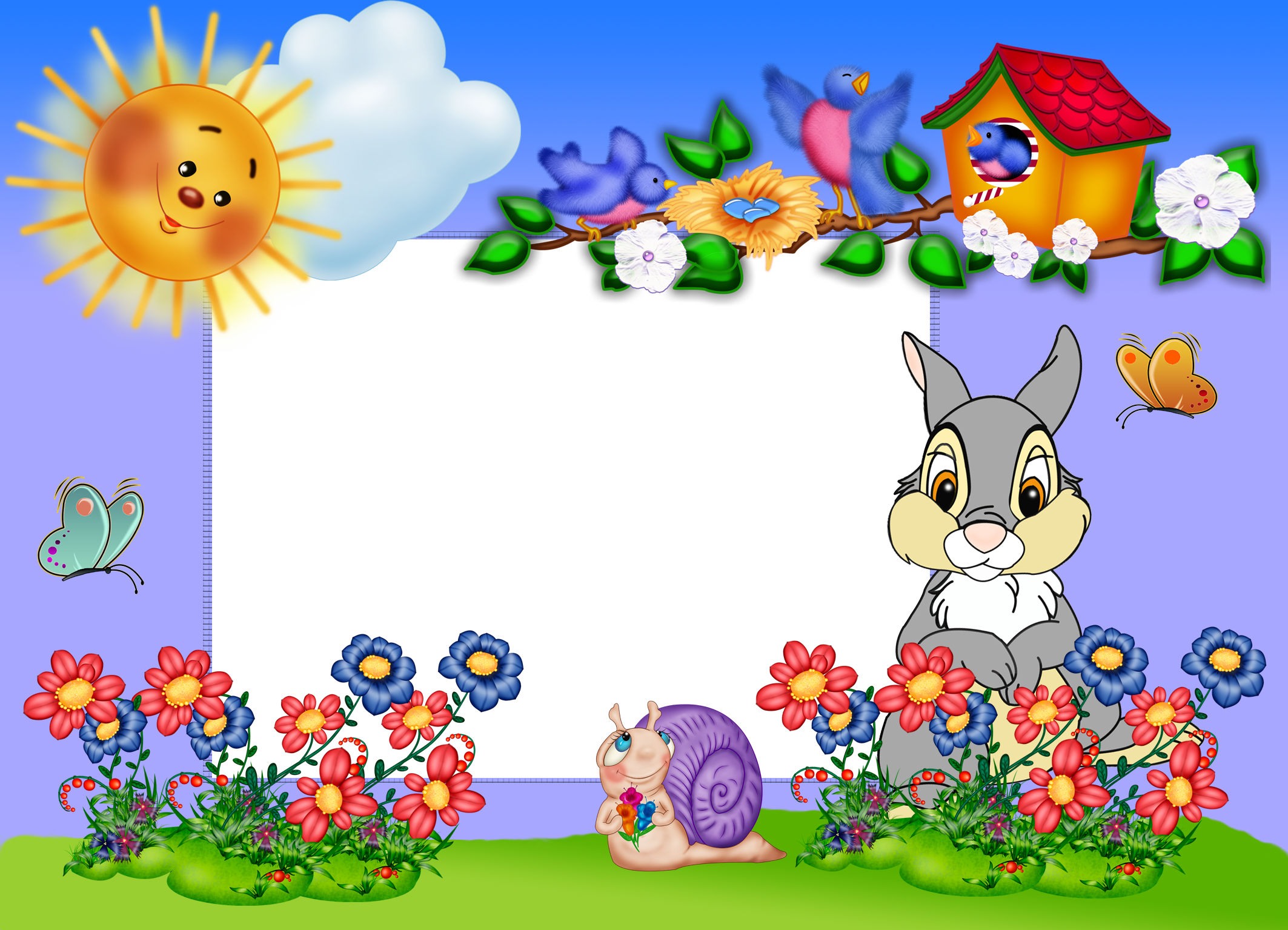 Познавательно-исследовательский проект «Огород на подоконнике»
Воспитатель: Кириллова Т.Ю.
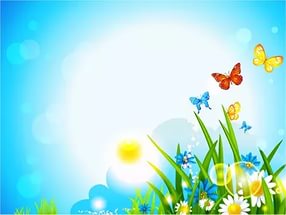 Тип проекта: по методу познавательно-исслседовательский, творческий.По продолжительности: краткосрочныйУчастники проекта:дети средней группы,воспитатель
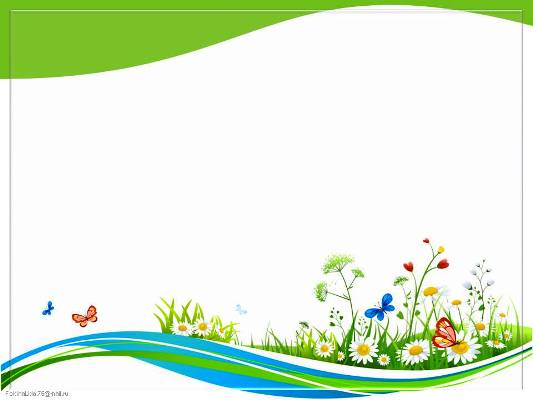 «Огород на подоконнике» в средней группе
Цель: формирование у детей интереса к опытнической и исследовательской деятельности по выращиванию культурных растений в комнатных условиях, воспитание  у детей  любви к природе, создание в группе огорода на подоконнике.
 Задачи: 
1.Расширить знания детей о культурных и дикорастущих растениях.
2.Продолжить знако­мить детей с особенностями выращивания культурных растений (перец, лук, цветы, овес);
3.Обобщать представление детей о необходимости света, тепла, влаги почвы для роста растений.
4.Продолжать формировать умение детей ухаживать за растениями в комнатных условиях.
5.Способствовать развитию творческих способностей у детей; поощрять разнообразие детских работ, вариативность.
6.Развивать чувство ответственности за благополучное состояние растений(полив, взрыхление, прополка сорняков)
7.Продолжать развивать наблюдательность – умение замечать изменения в росте растений, связывать их с условиями, в которых они находятся, правильно отражать наблюдения в рисунке.
8.Воспитывать уважение к  труду, бережное отношение к его результатам.
9.Развивать познавательные и творческие способности.
Не ленись, моя лопатка,Будет вскопанная грядка.Грядку граблями пригладим,Все комочки разобьем,А потом цветы посадим,А потом водой польем.Лейка, лейка, лей, лей!Грядка, грядка, пей, пей!
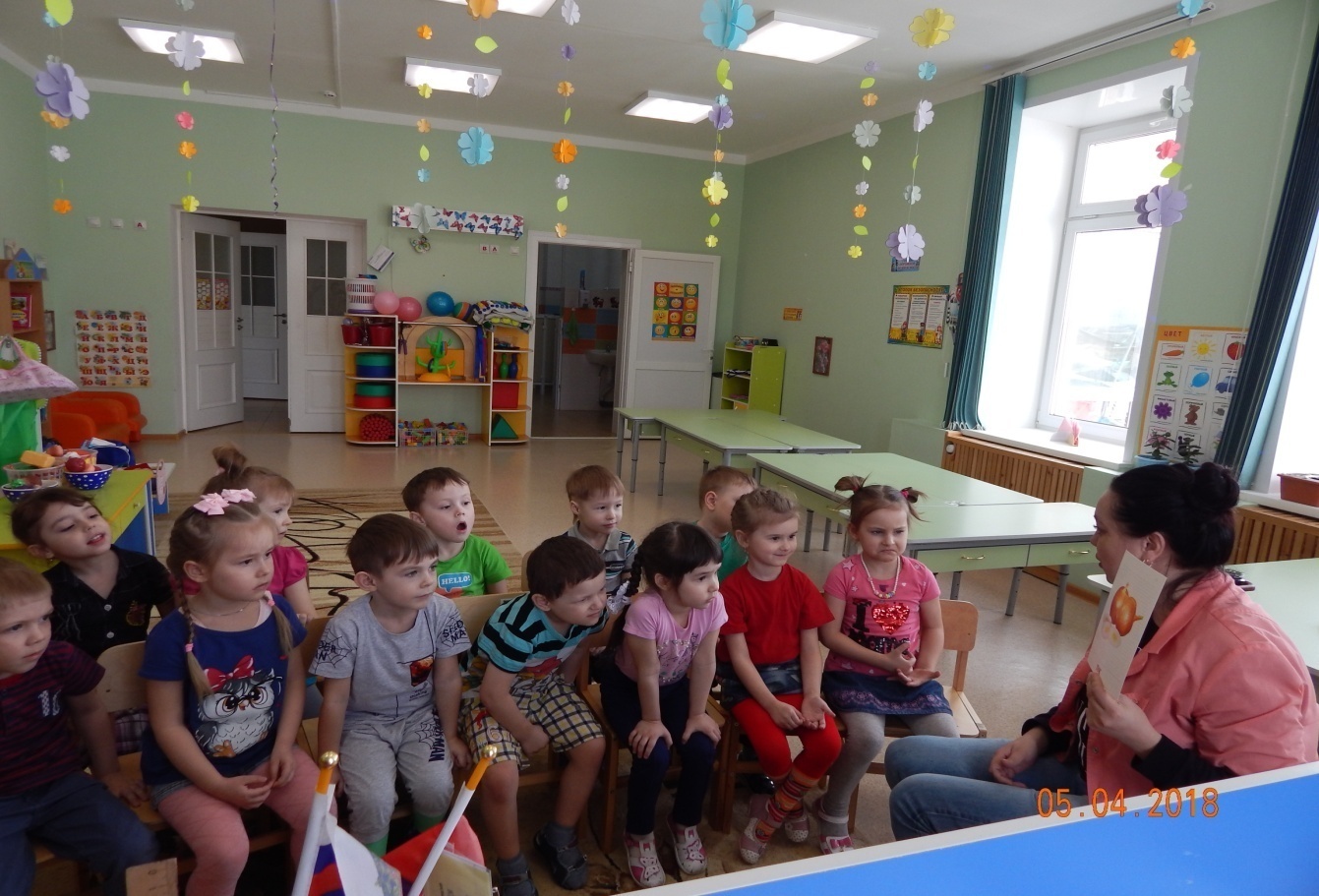 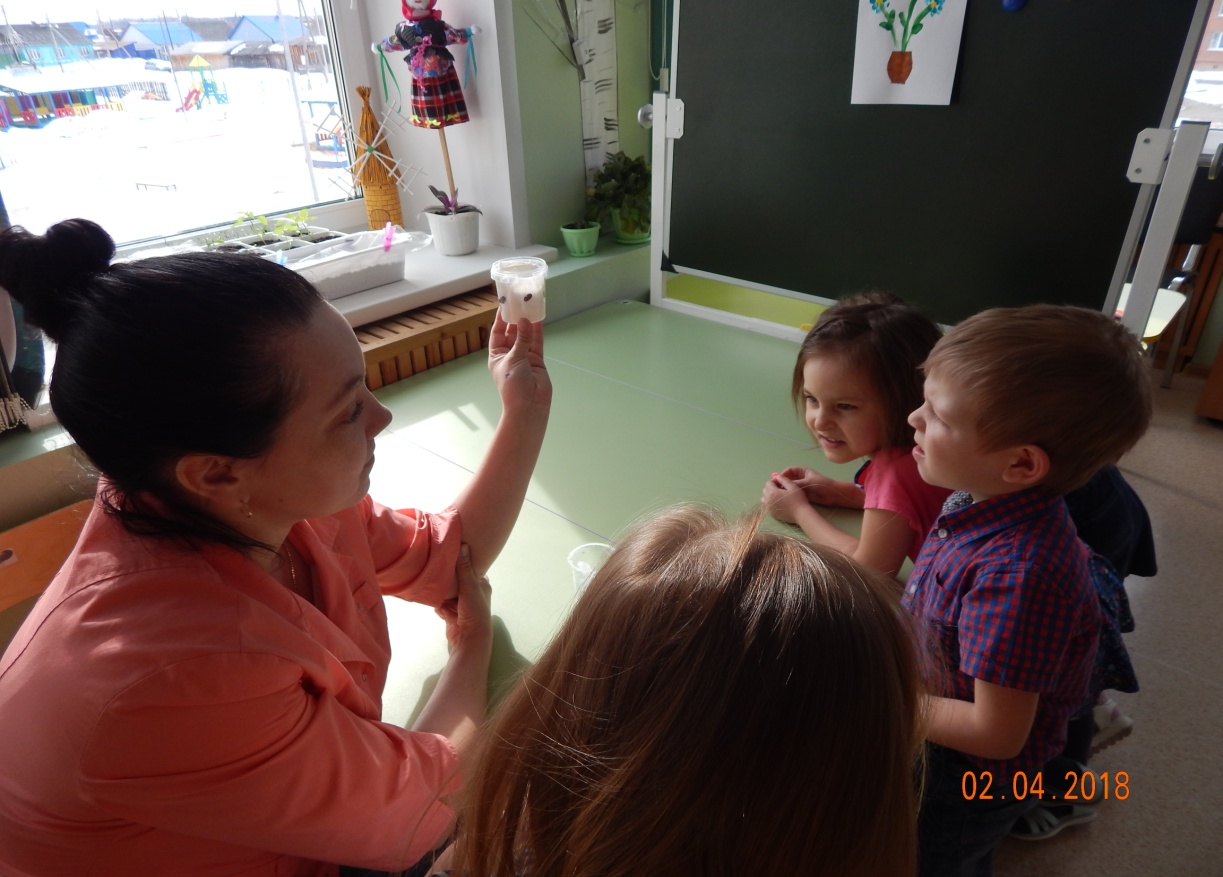 Посадили мы зерно, чтоб скорее проросло
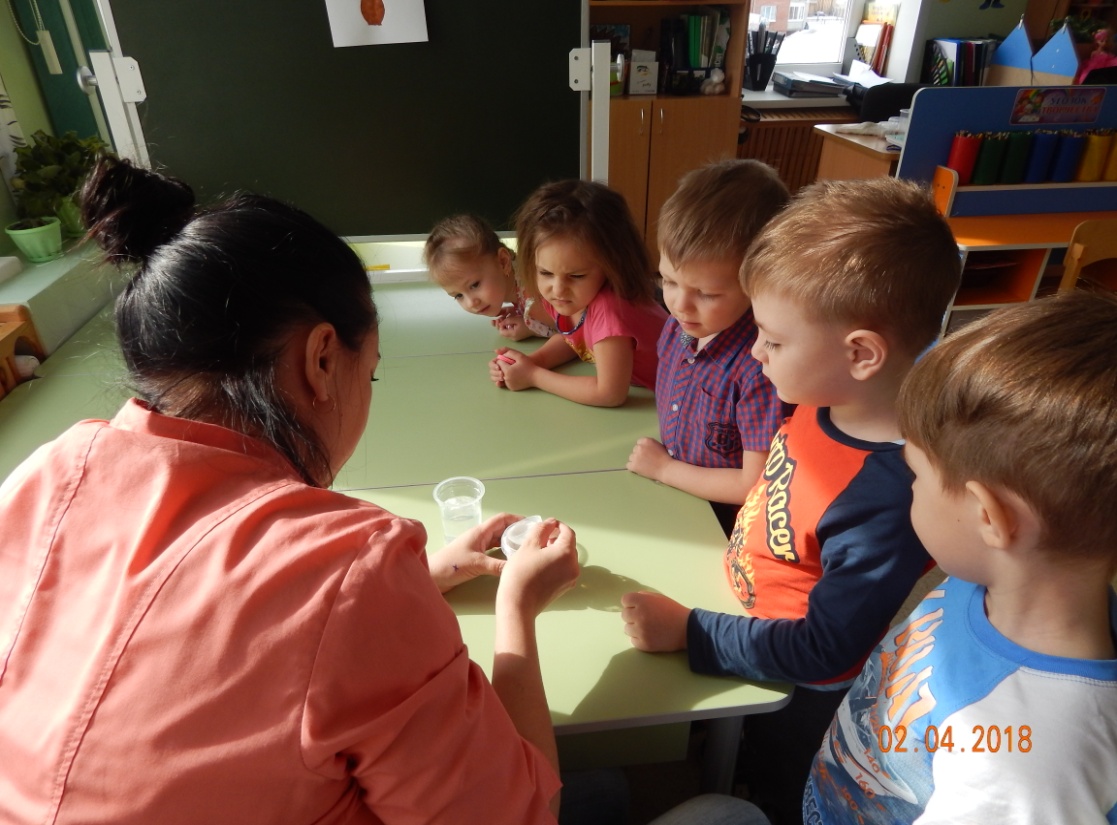 В землю посадили, обязательно полили!
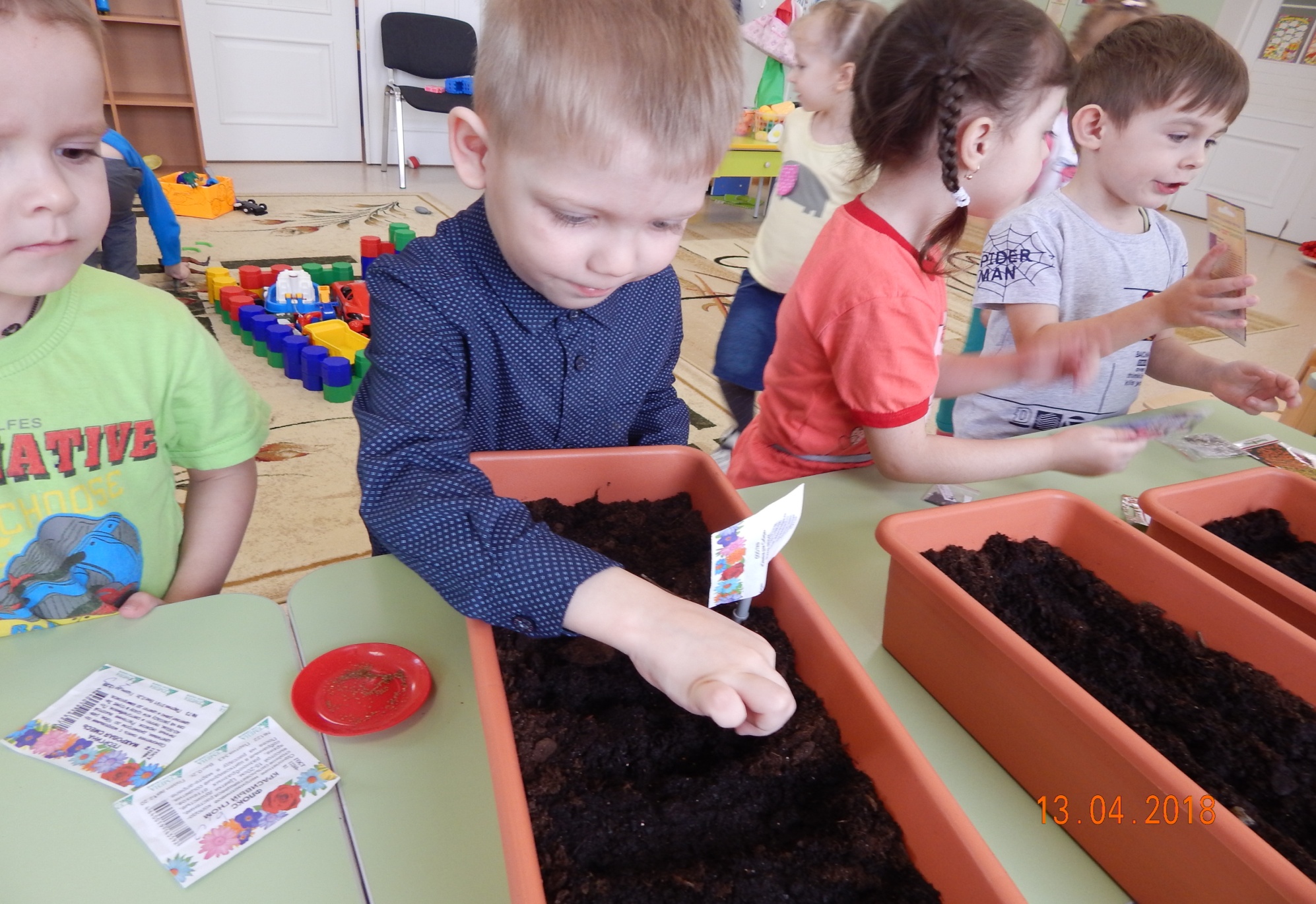 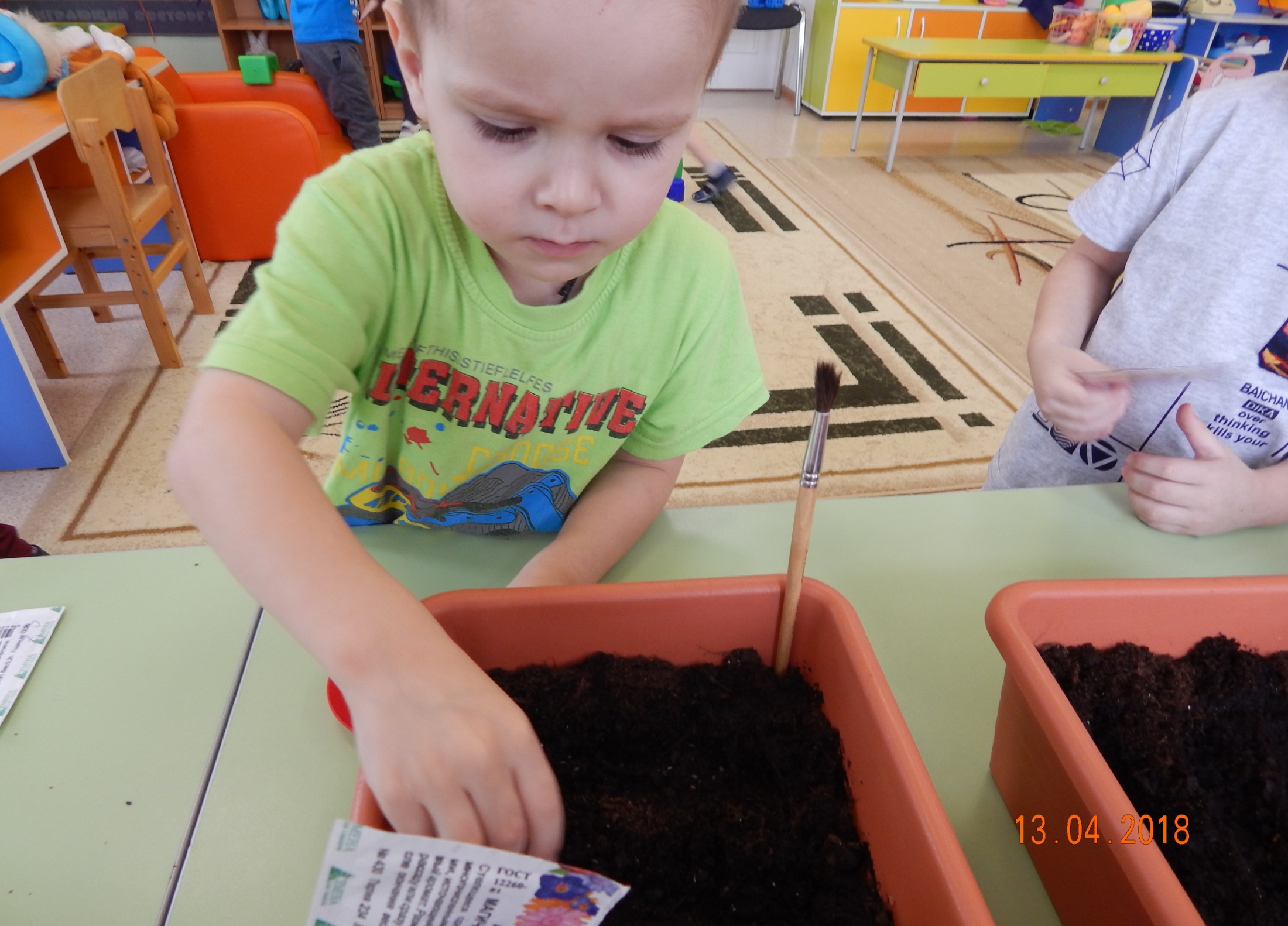 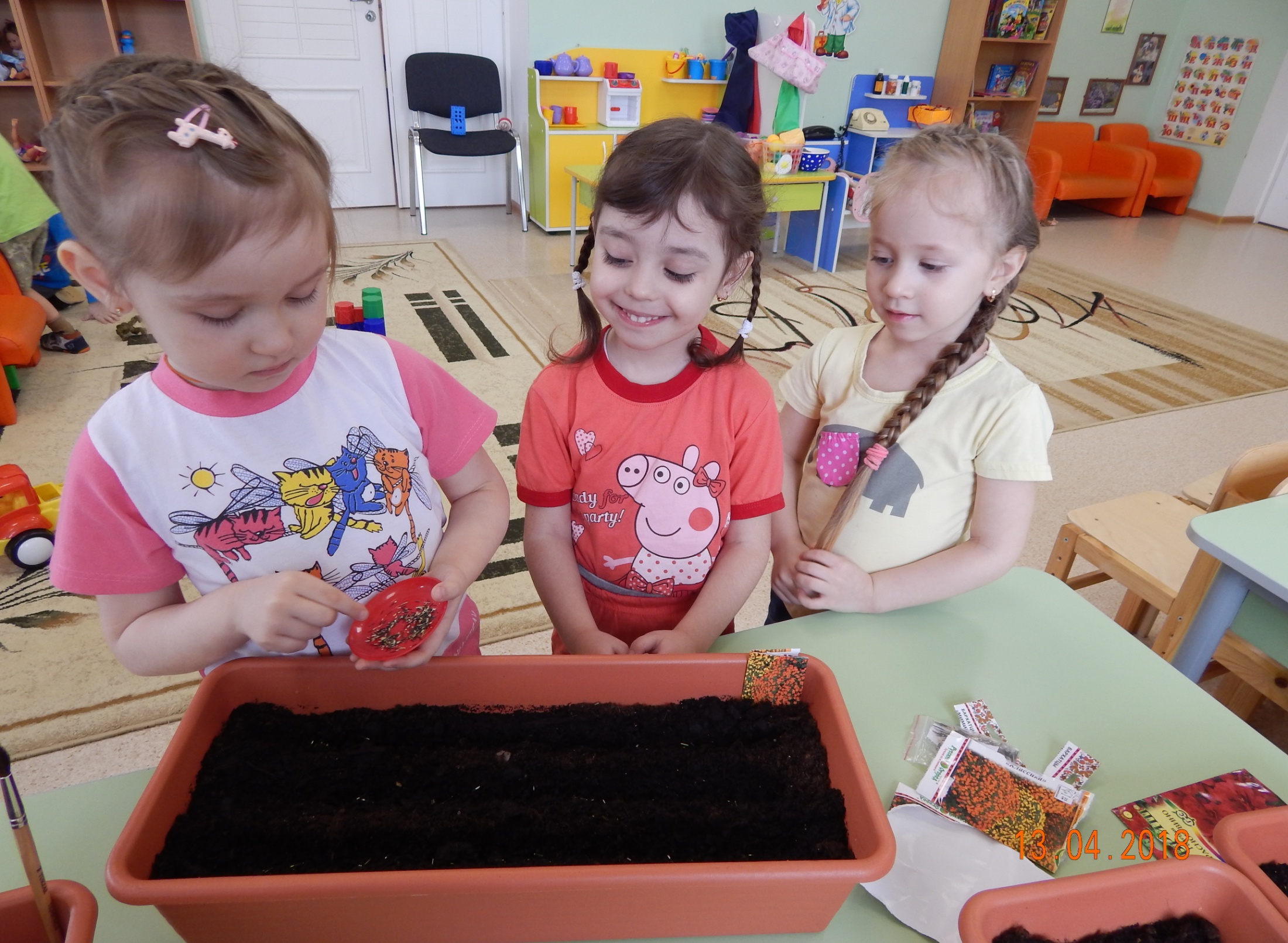 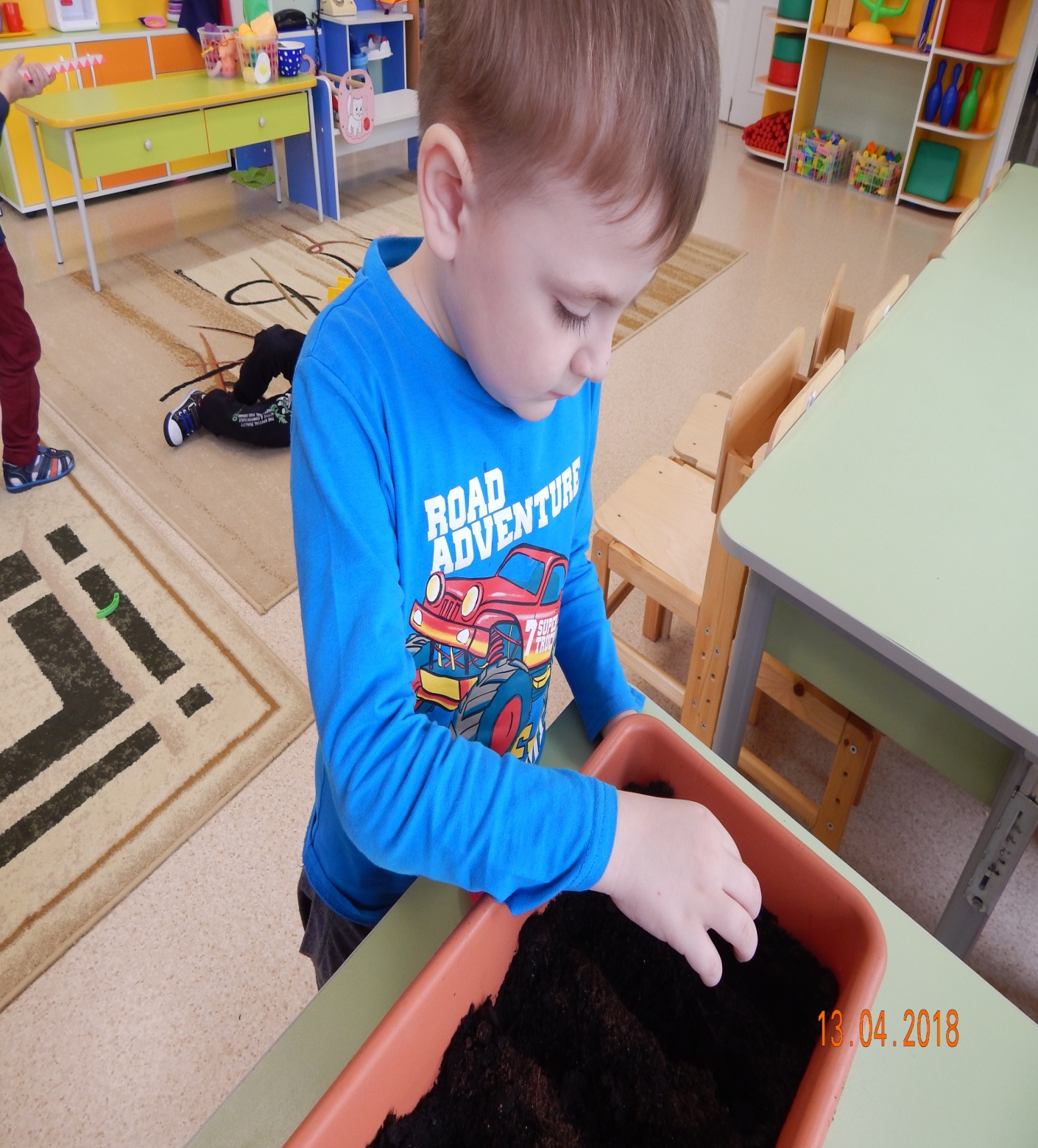 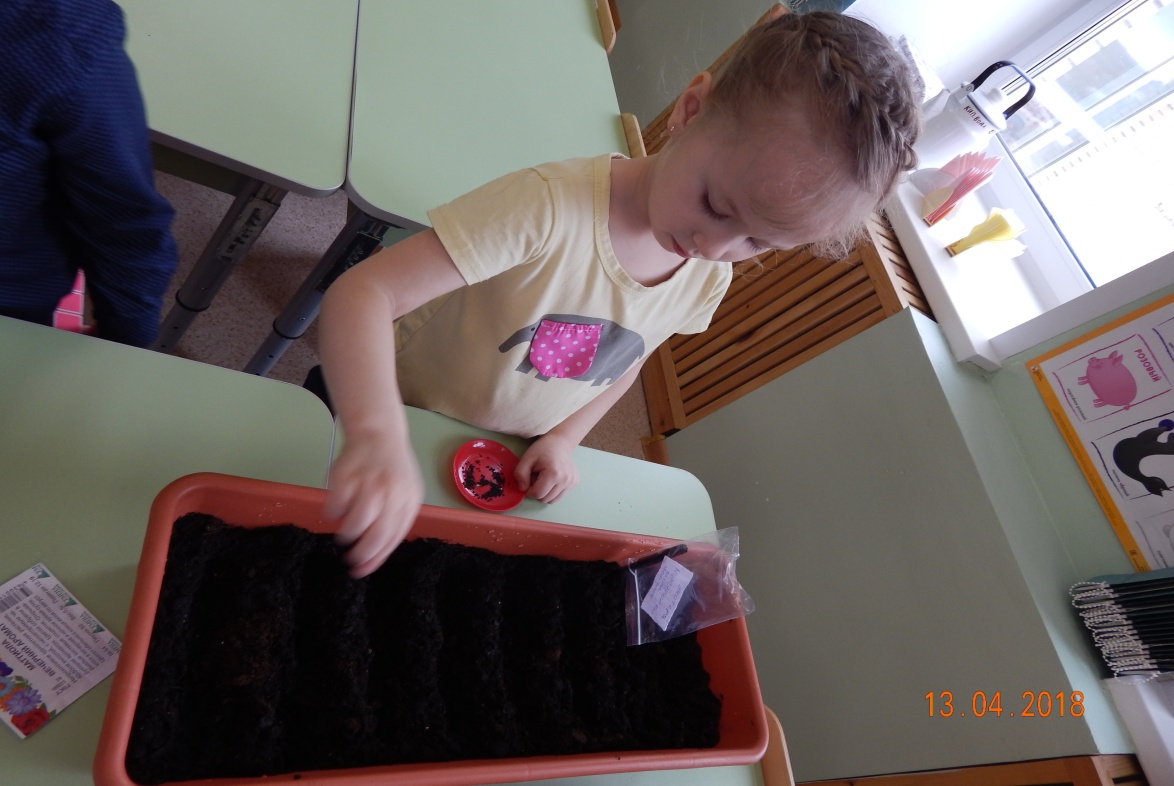 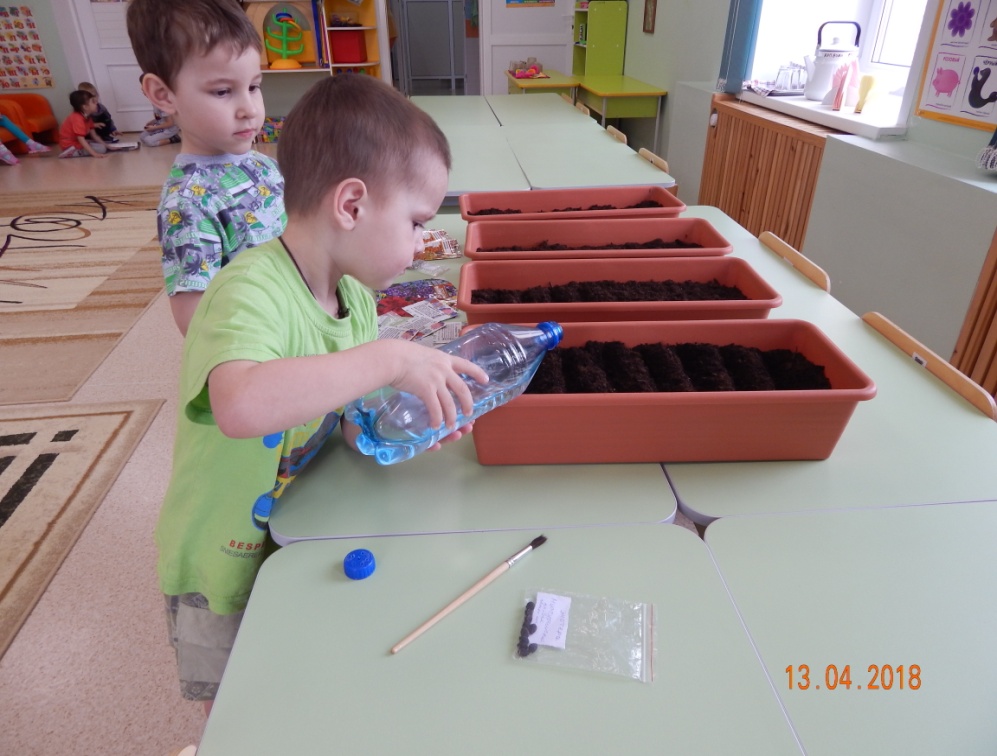 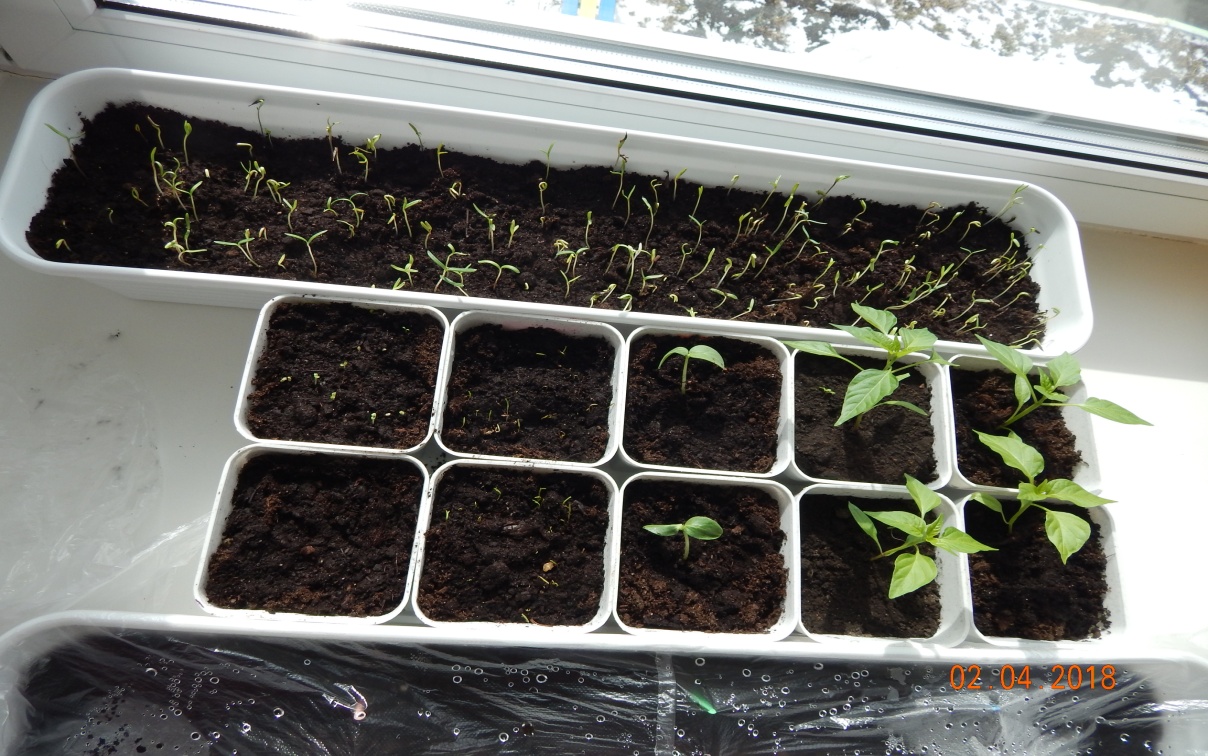 Росточки загляденье – всем на удивленье!
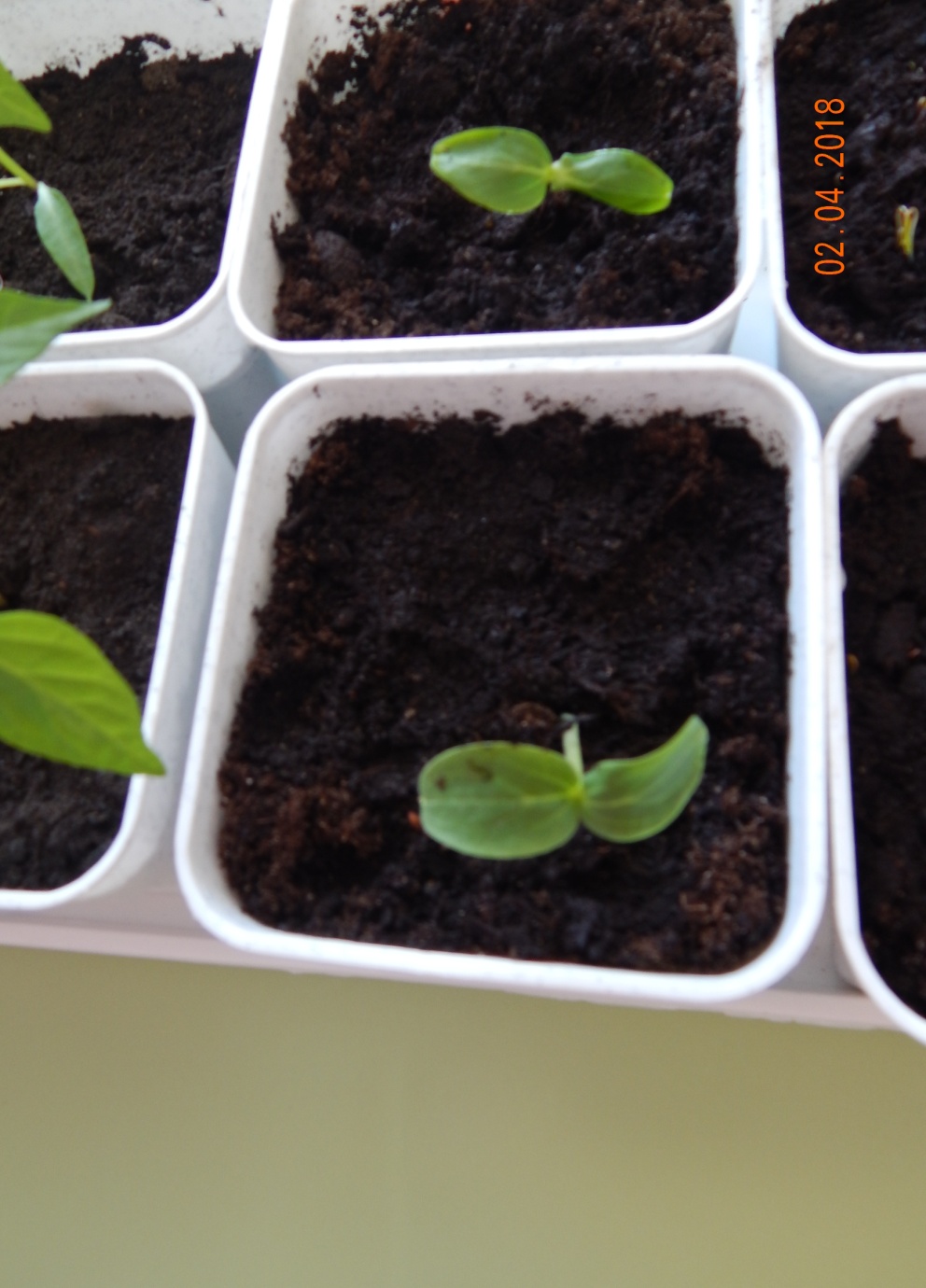 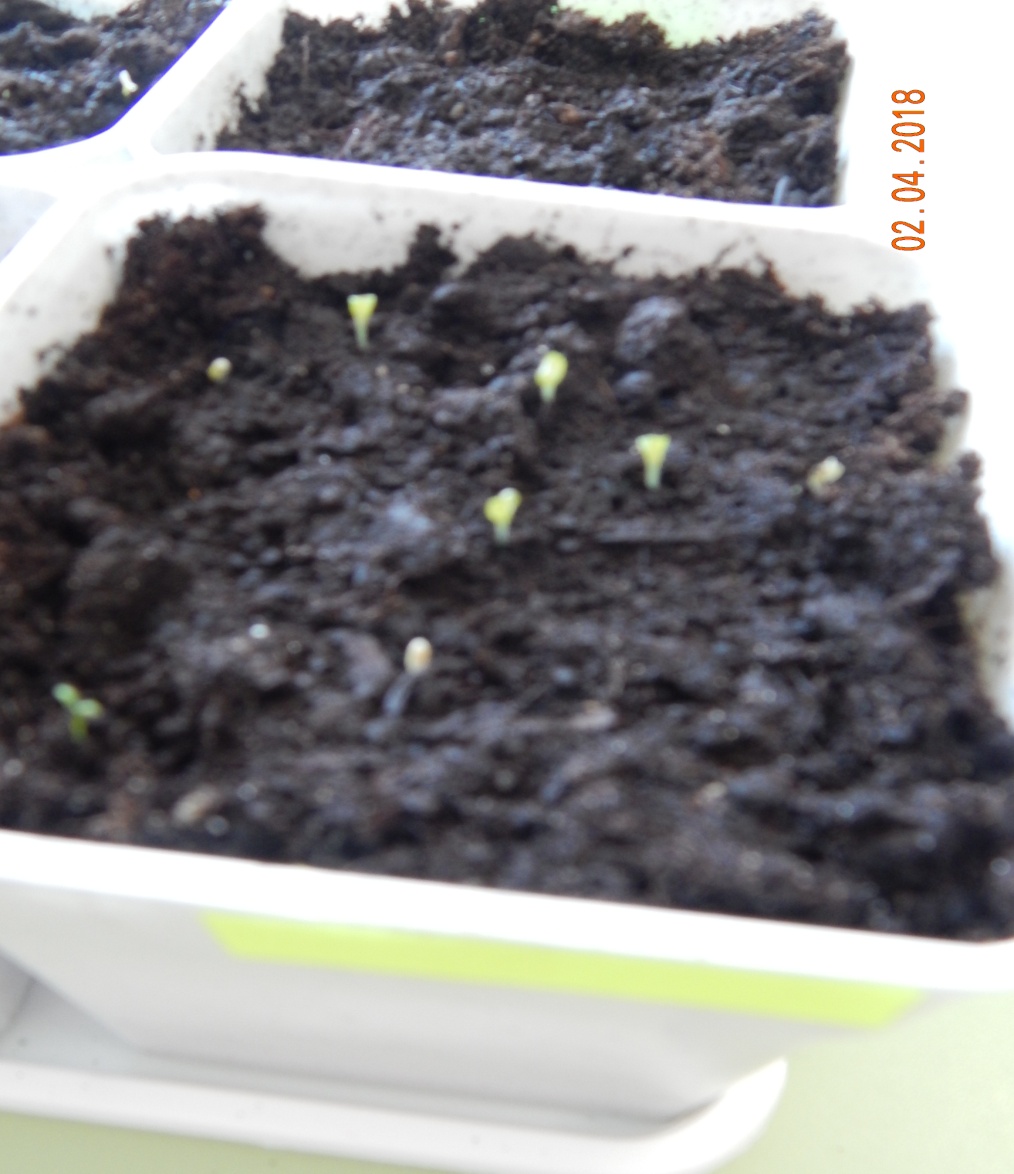 Поливали, удобряли и, конечно, наблюдали!
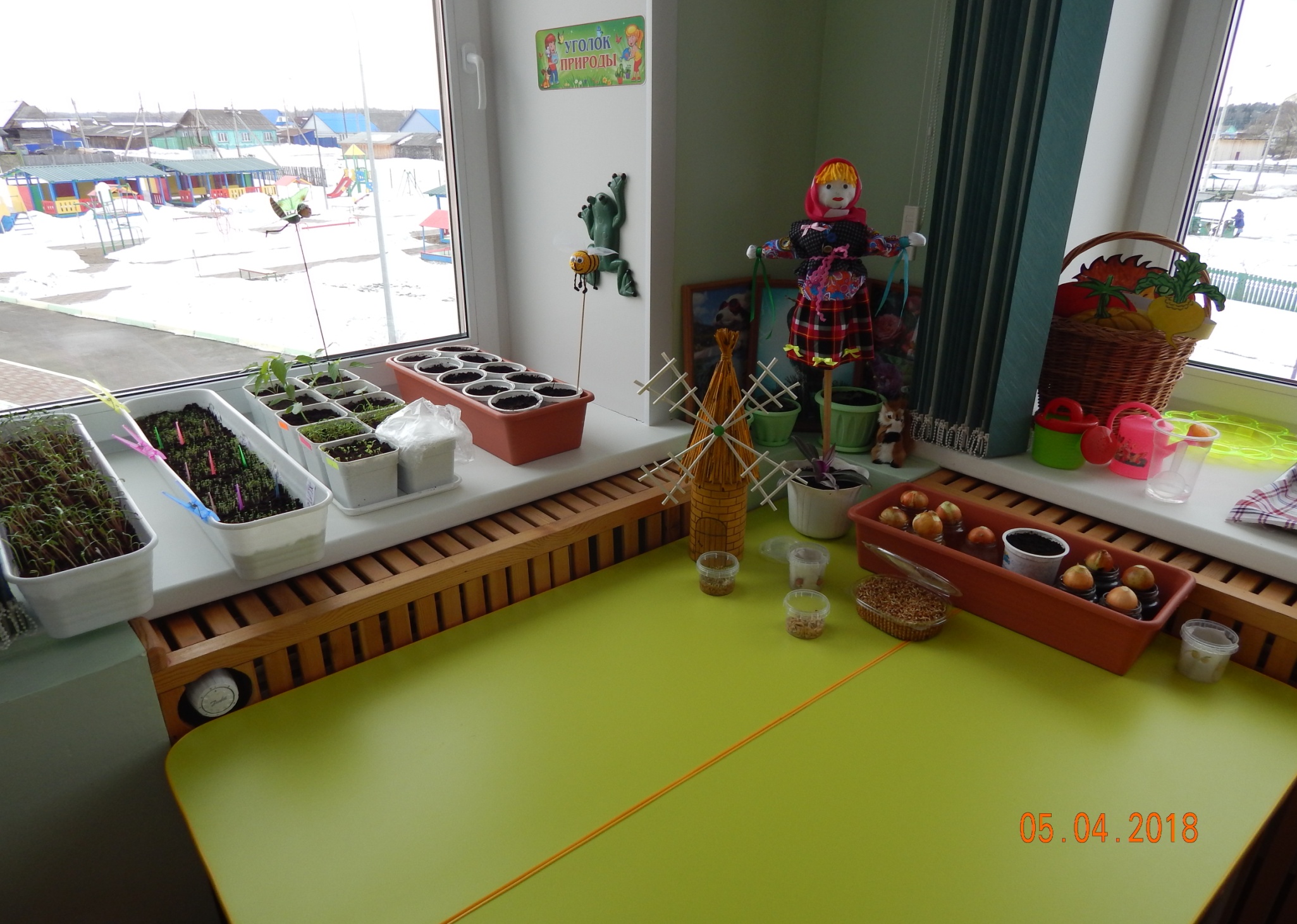 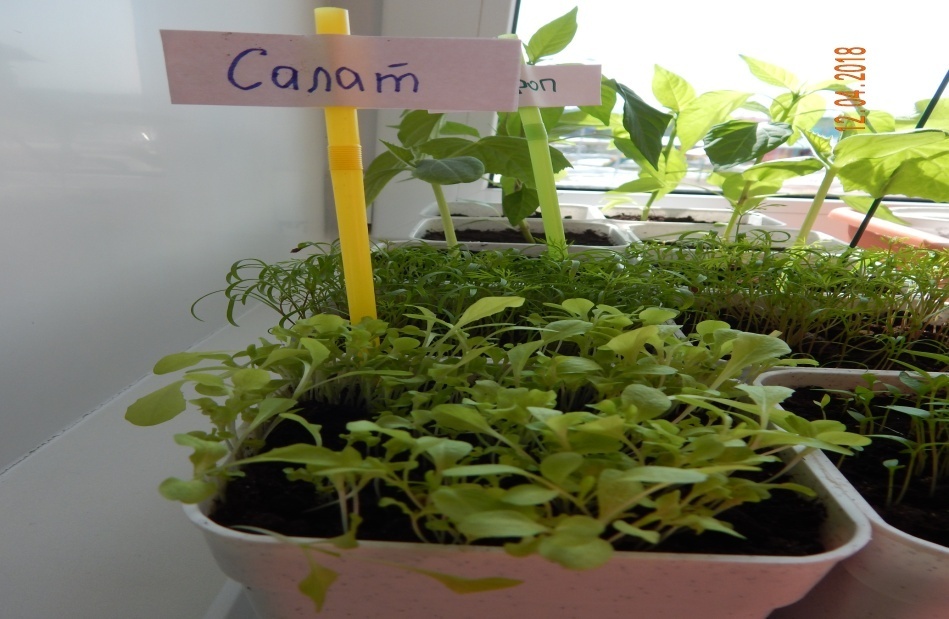 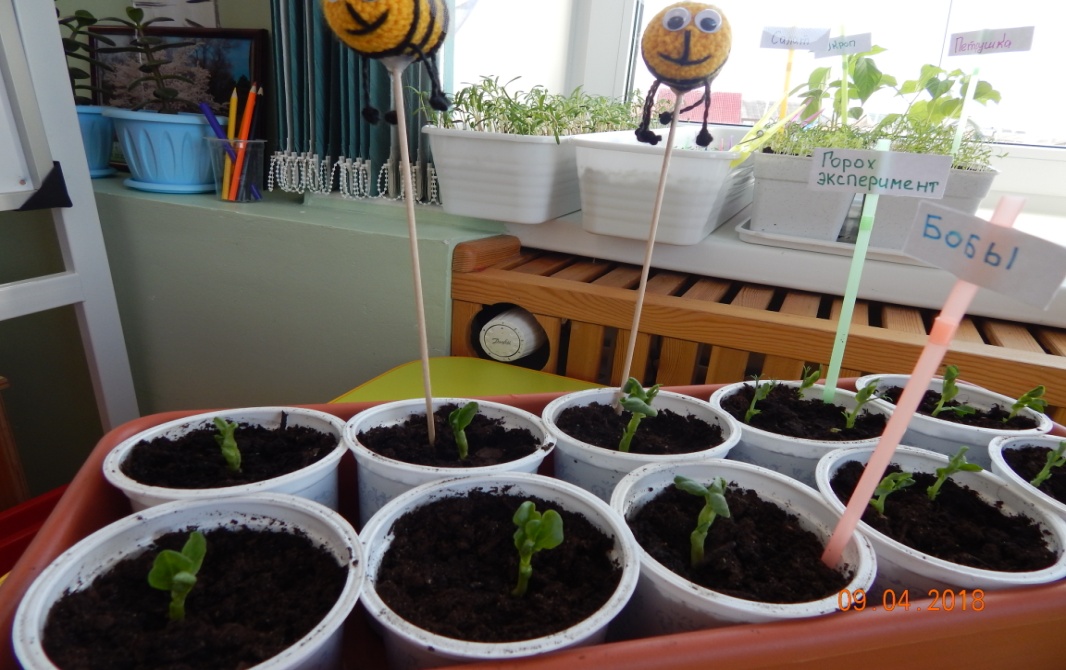 Урожай наш поспевает, лук зеленый прорастает!
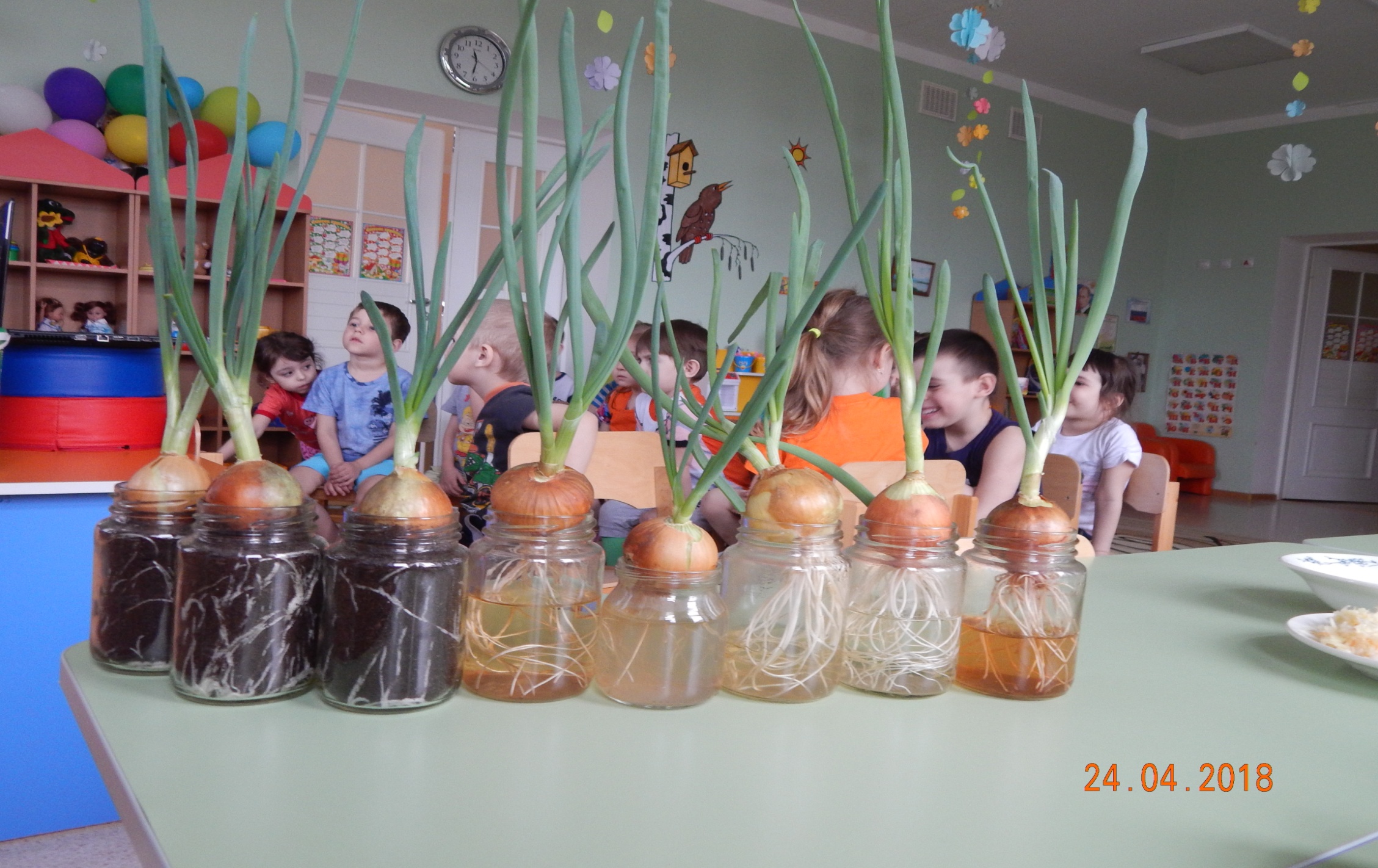 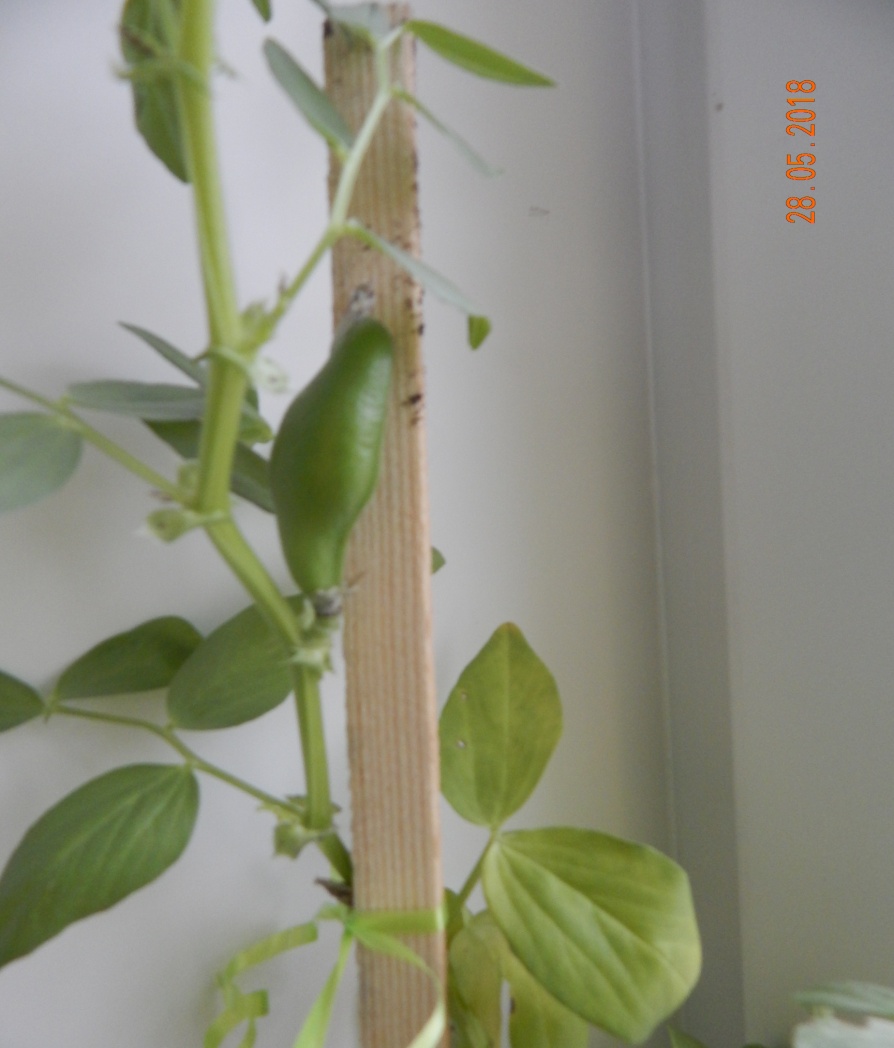 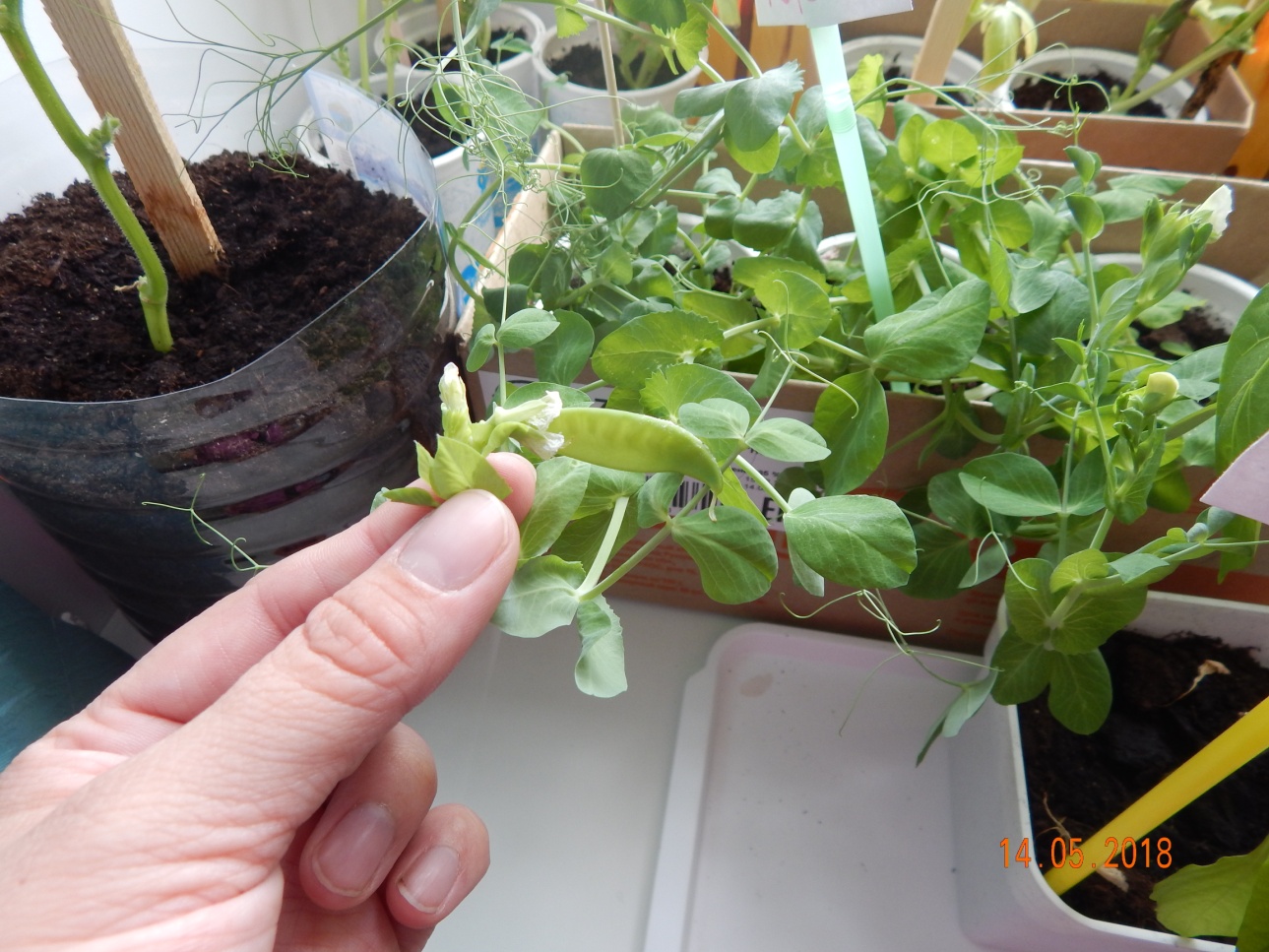 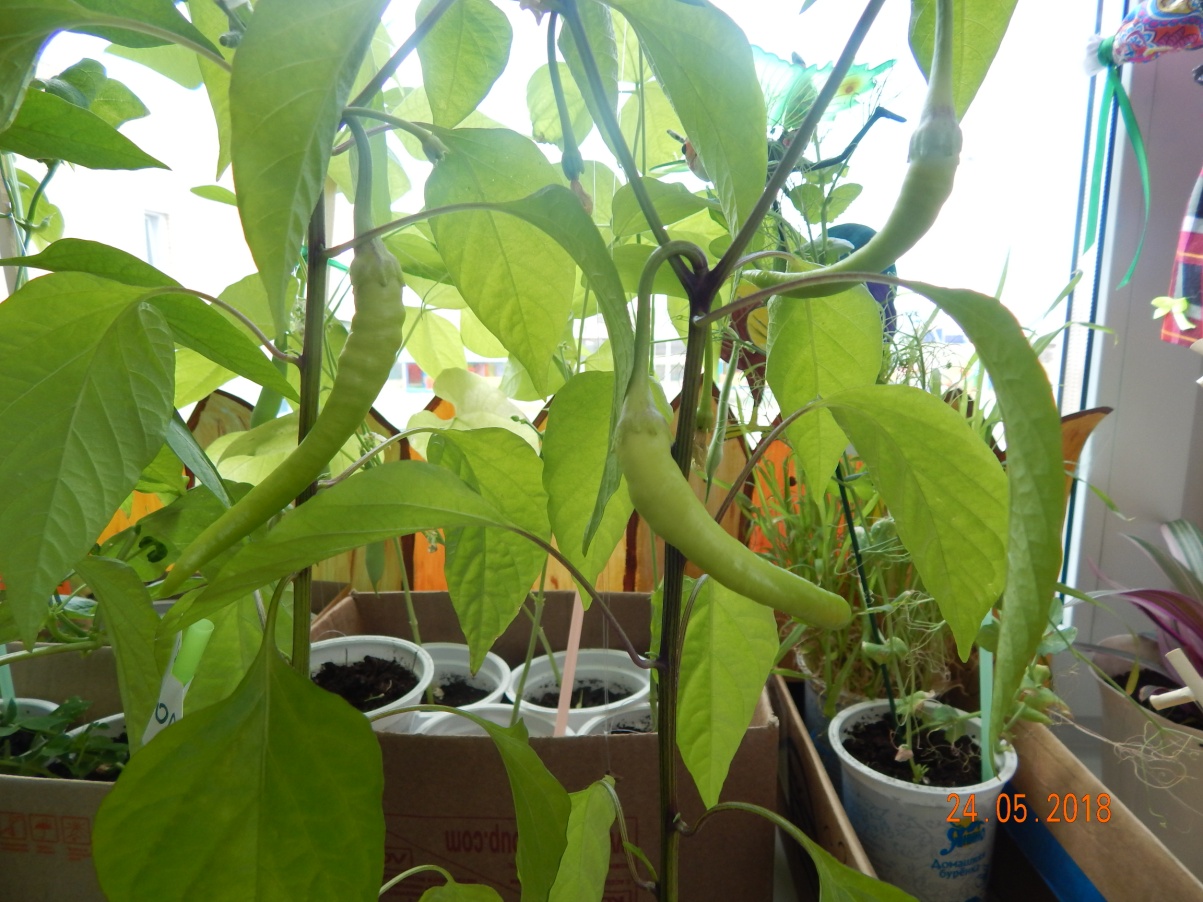 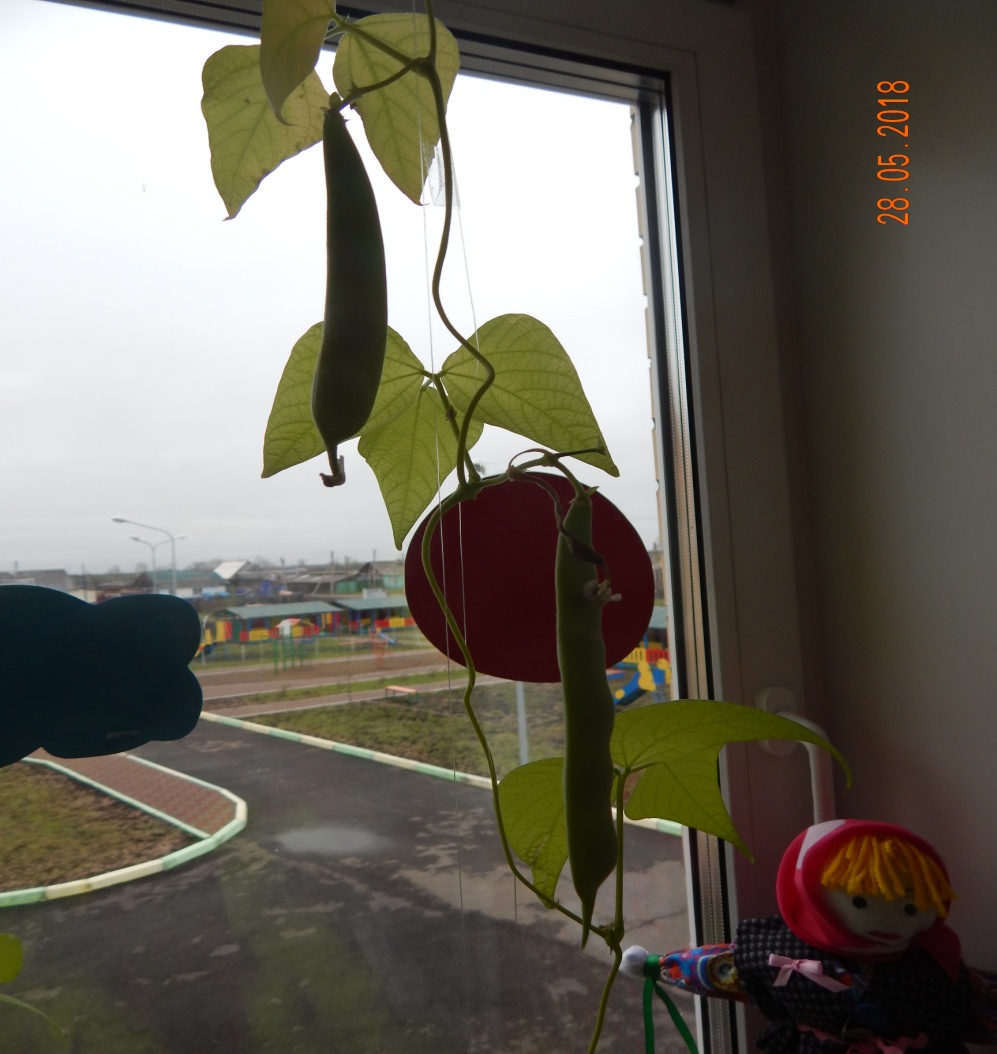 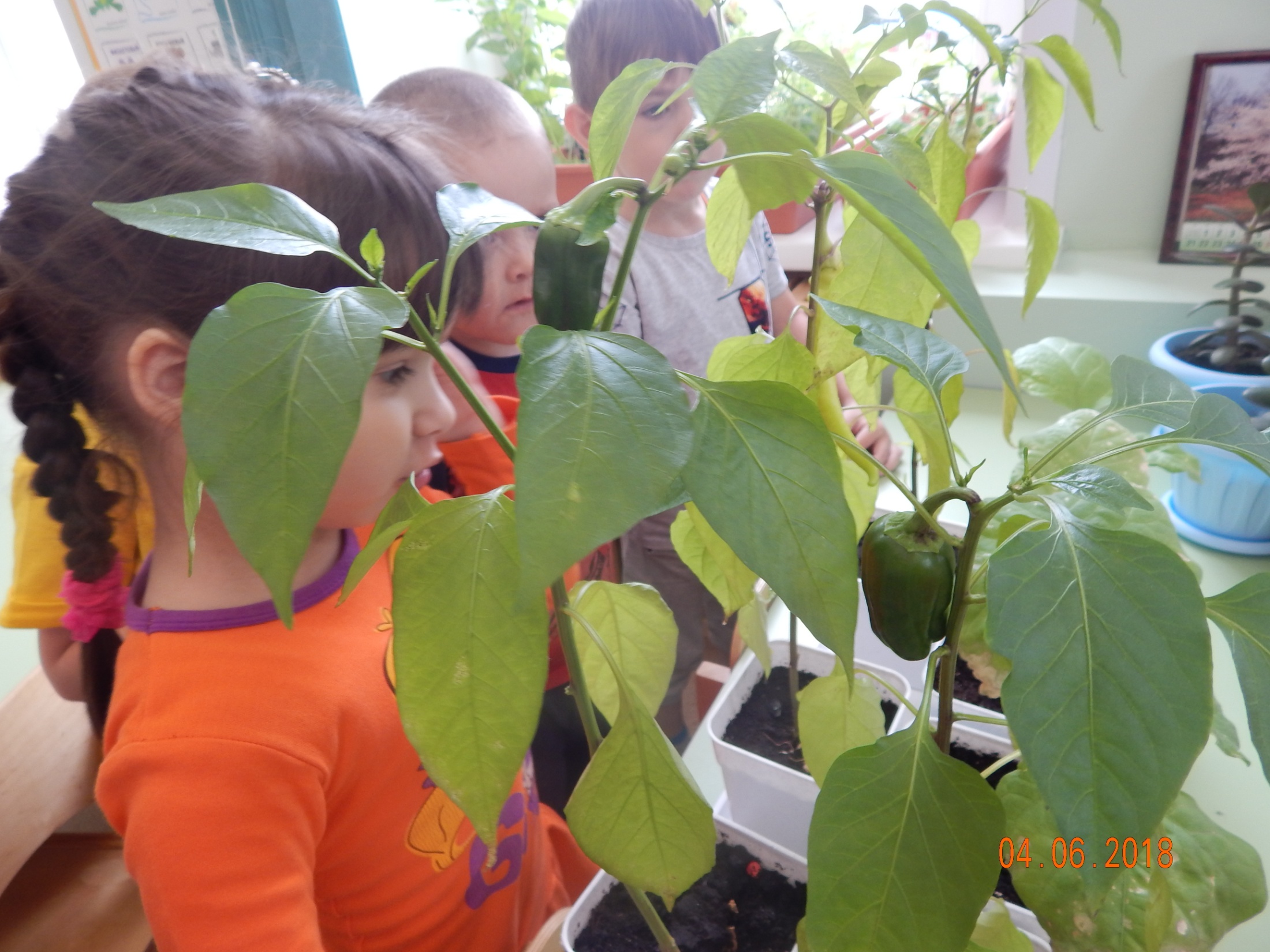 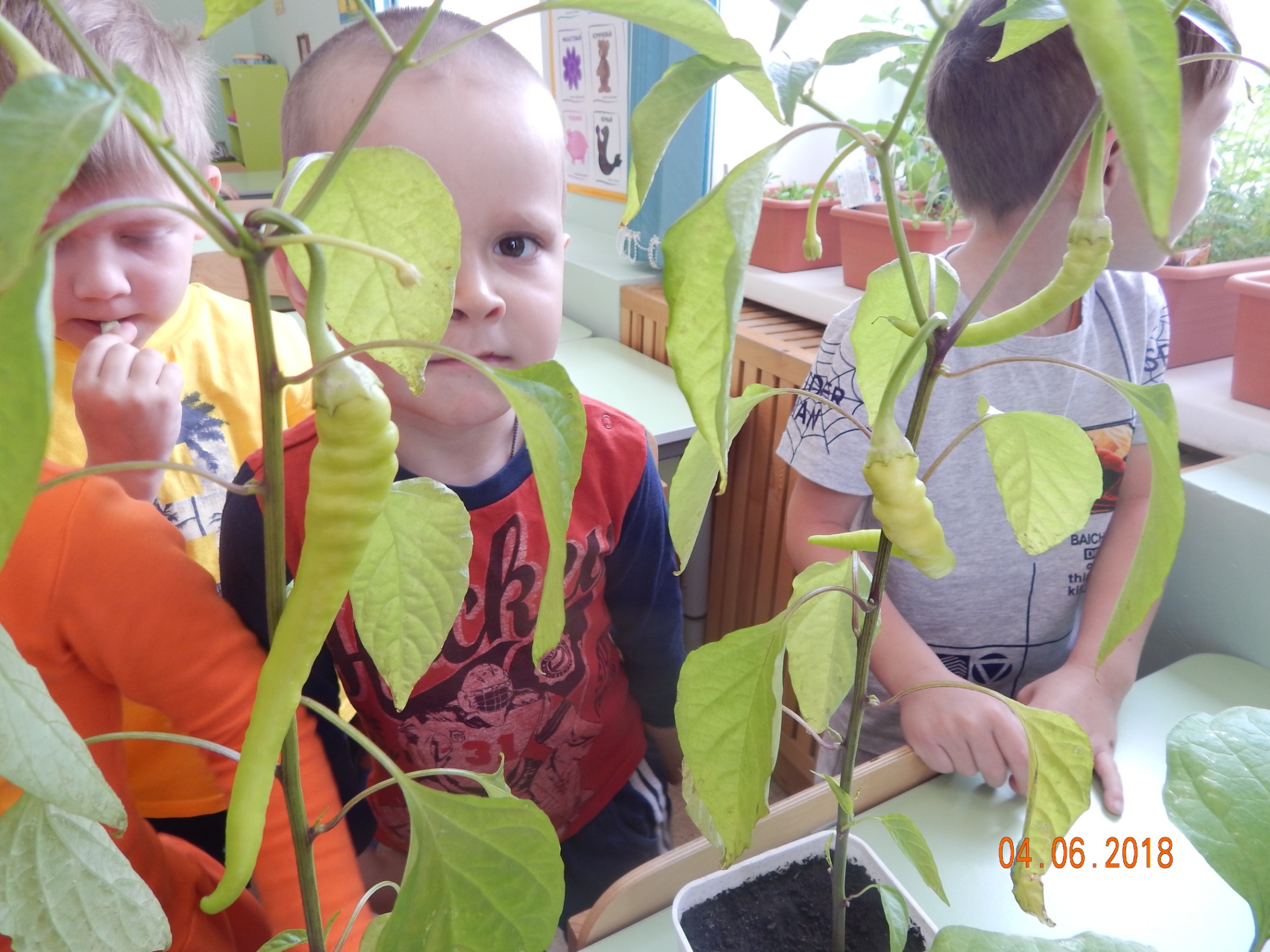 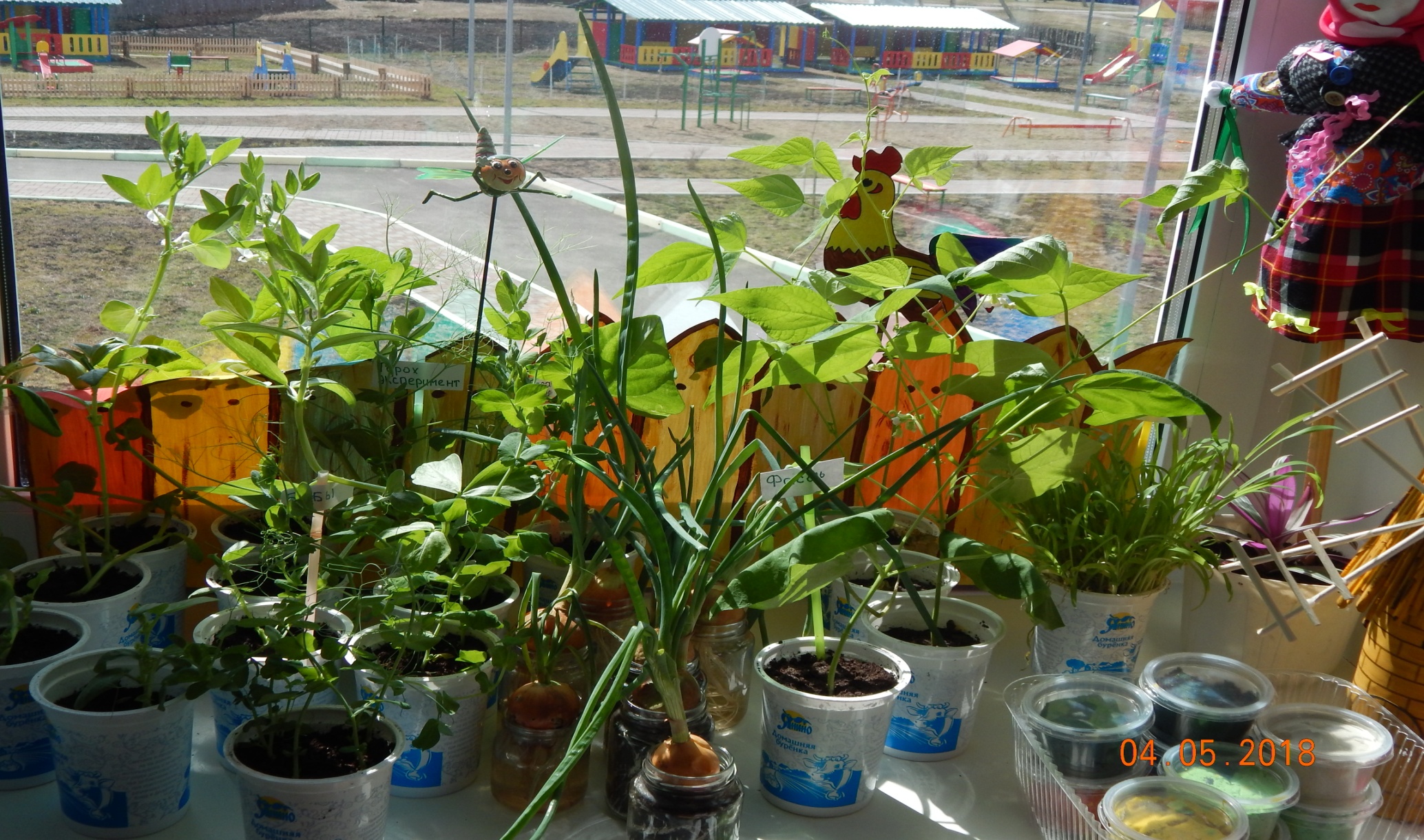 Вот так чудо огород в группе появился – это маленький народ в группе потрудился!
Художественно-творческая деятельность
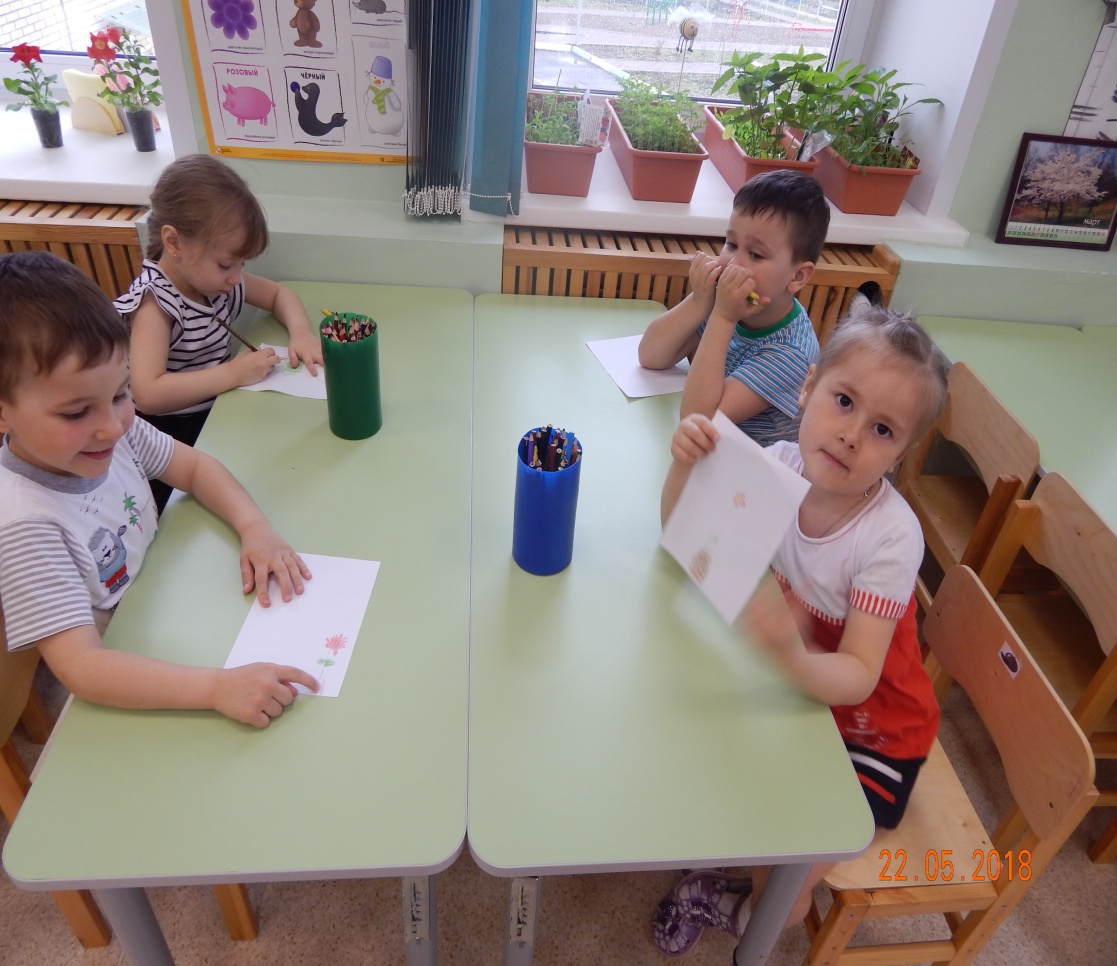 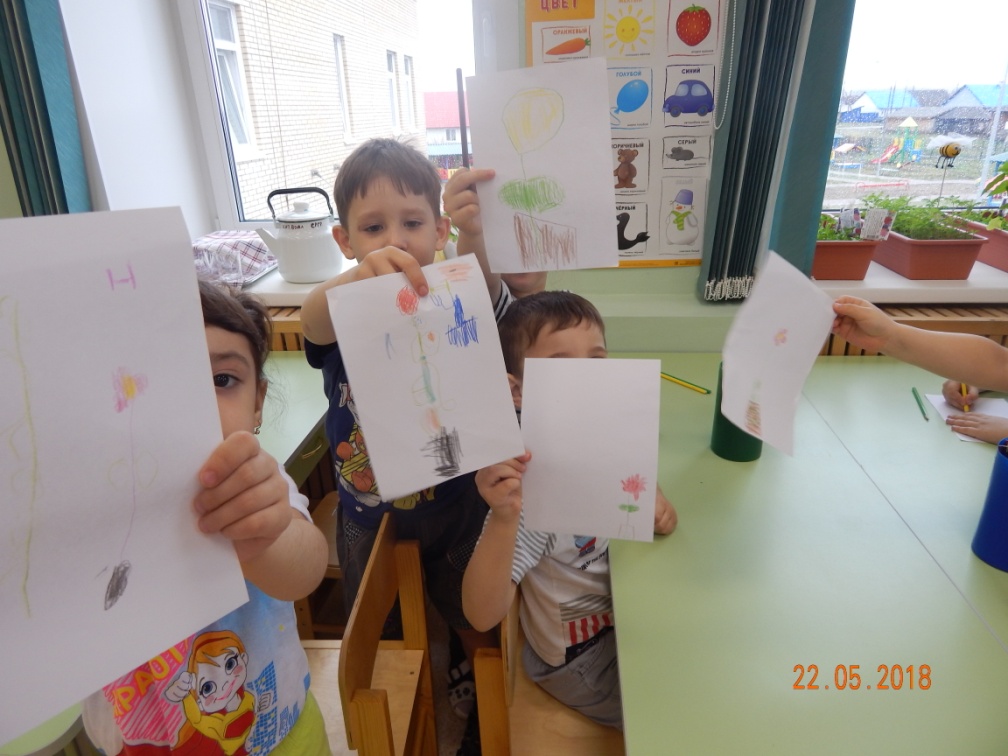 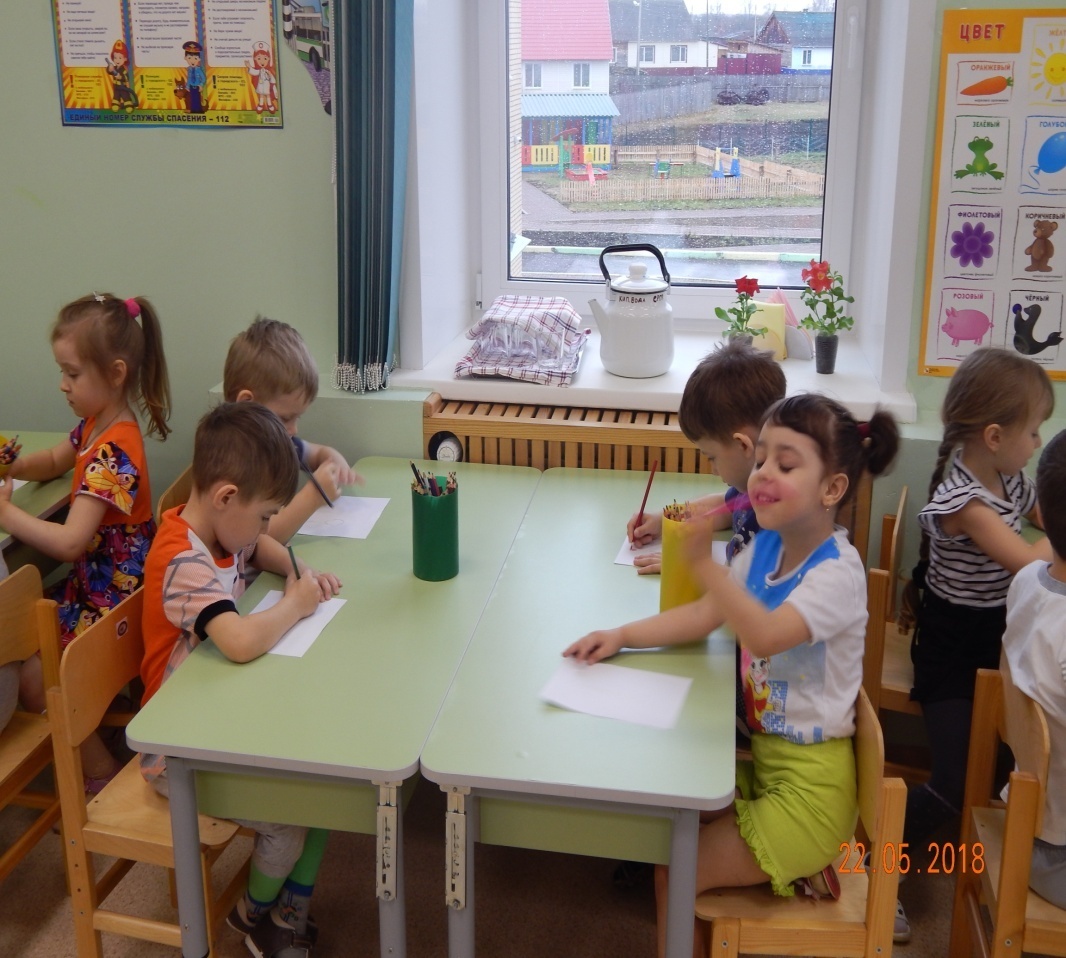 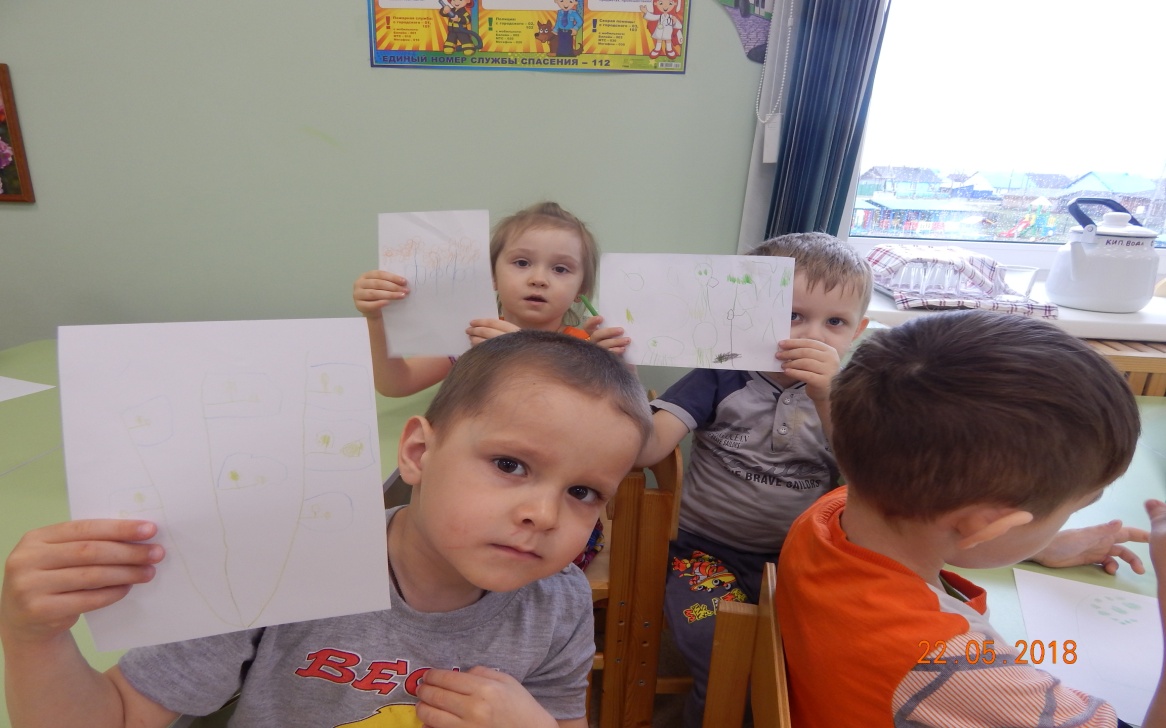 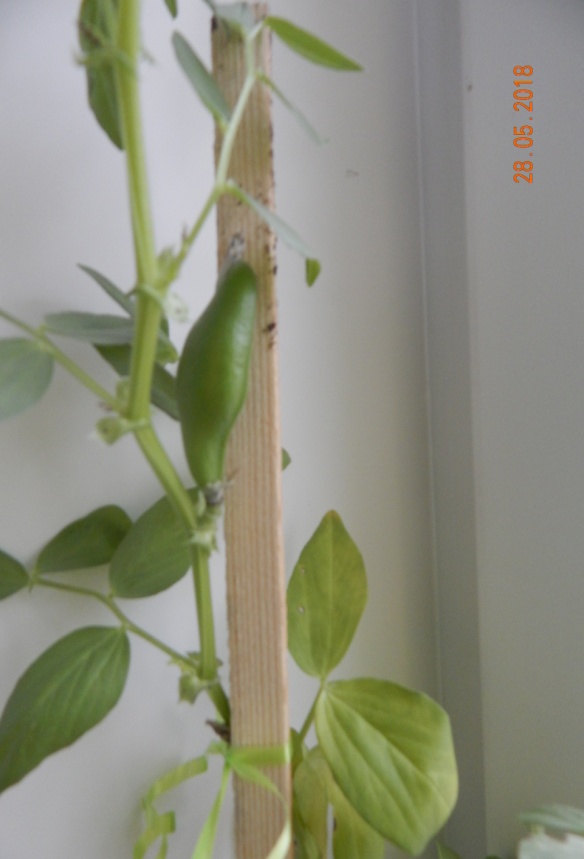 Сбор первого урожая!
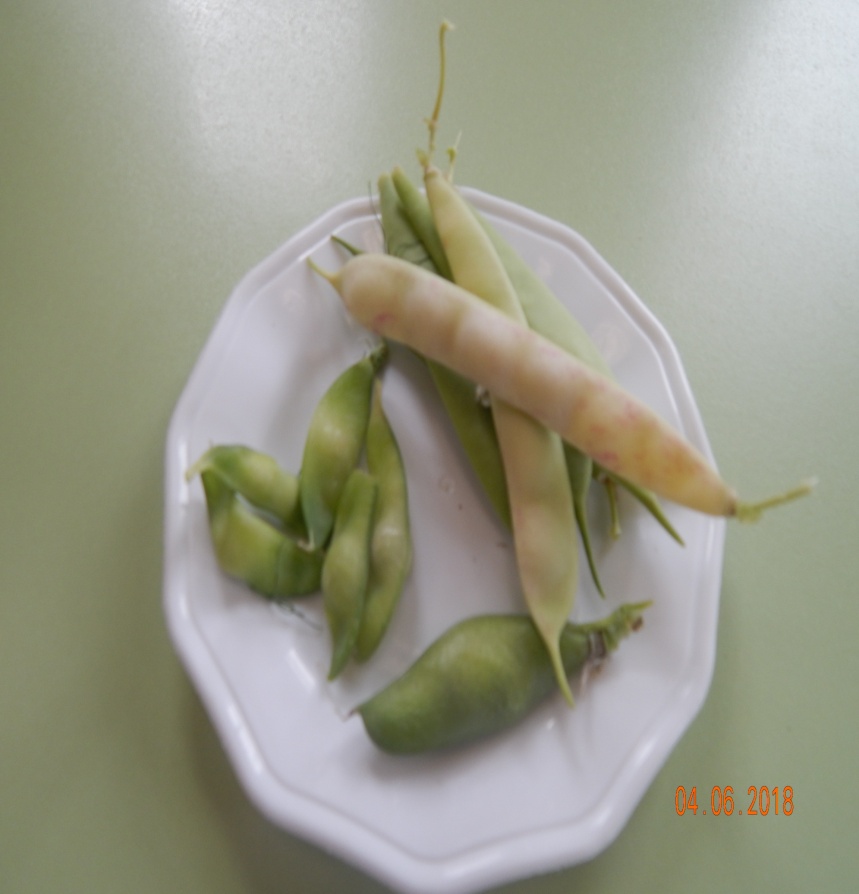 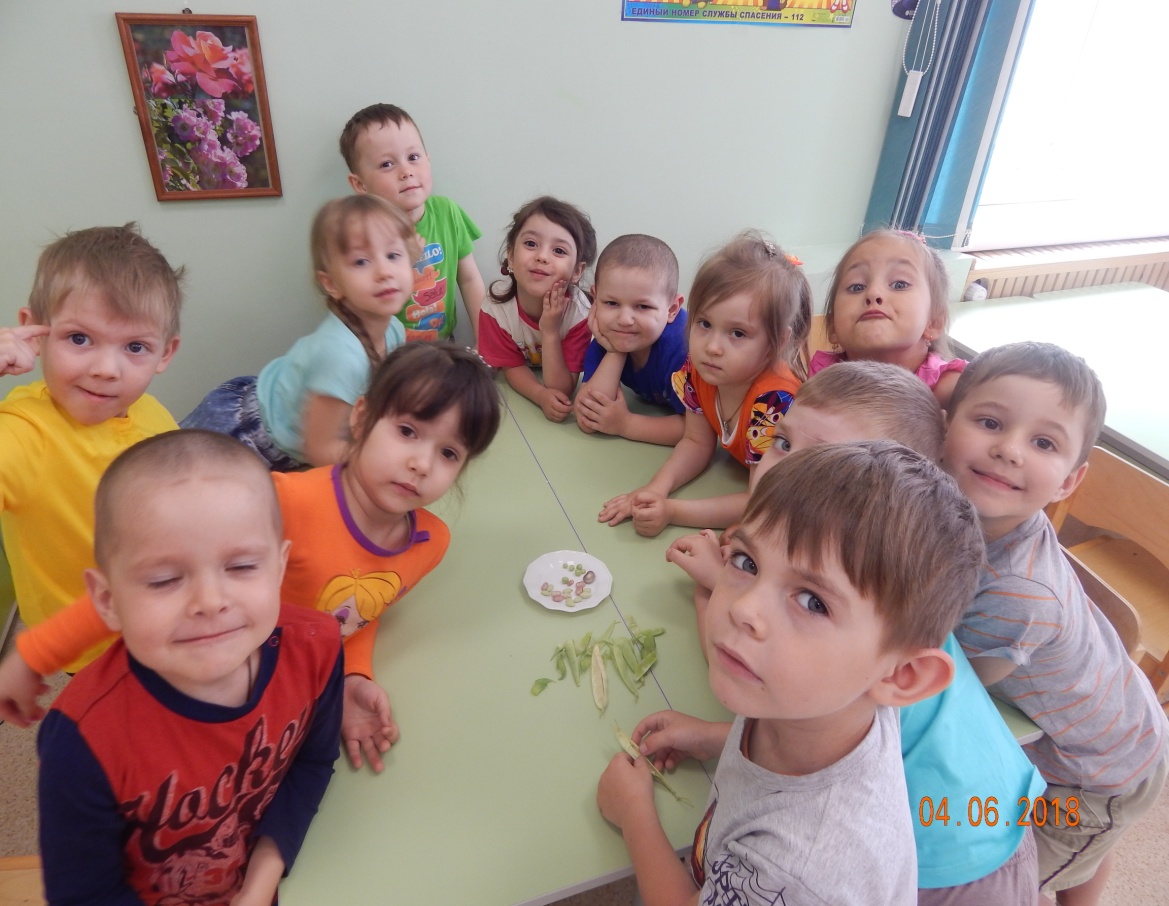 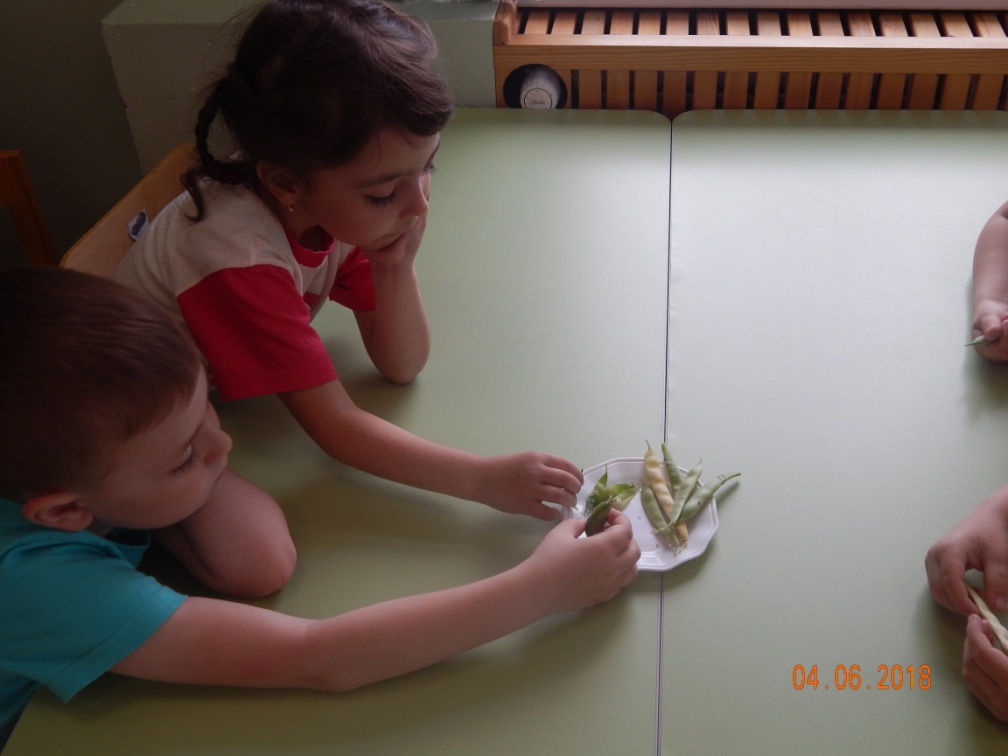 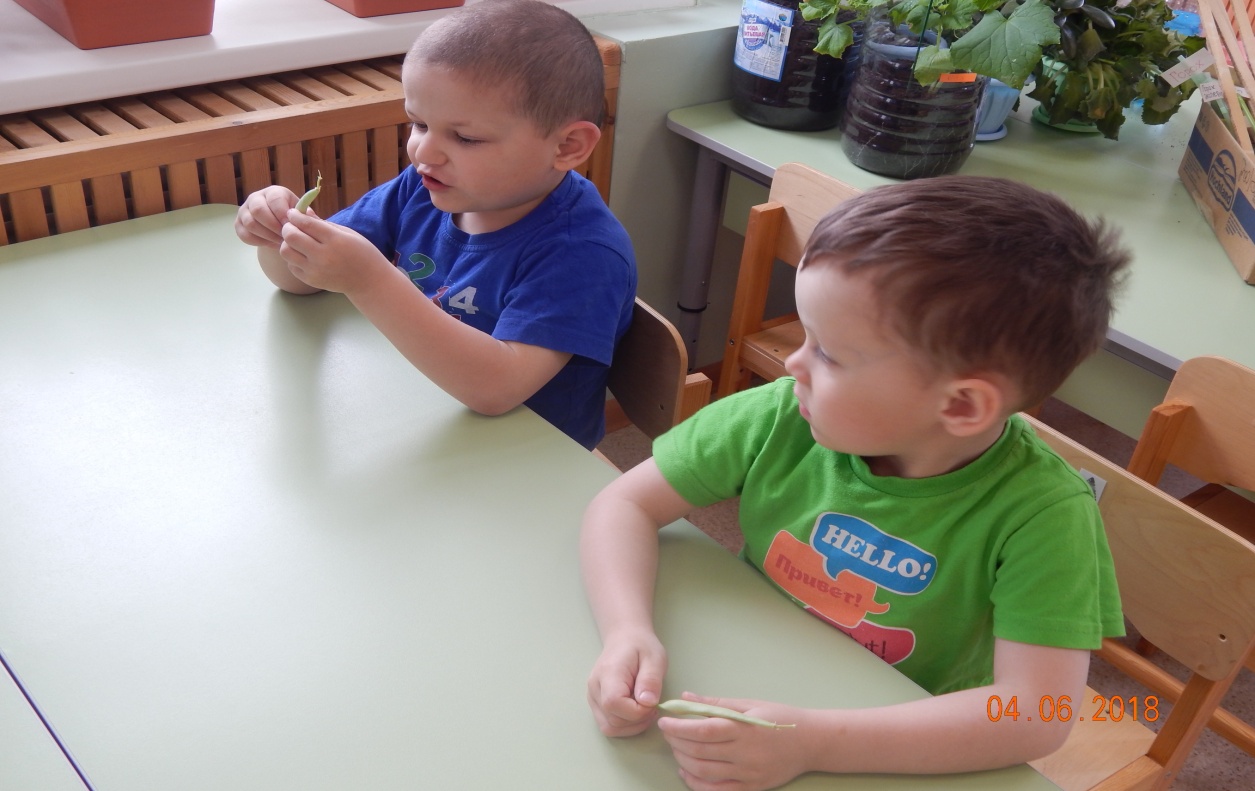 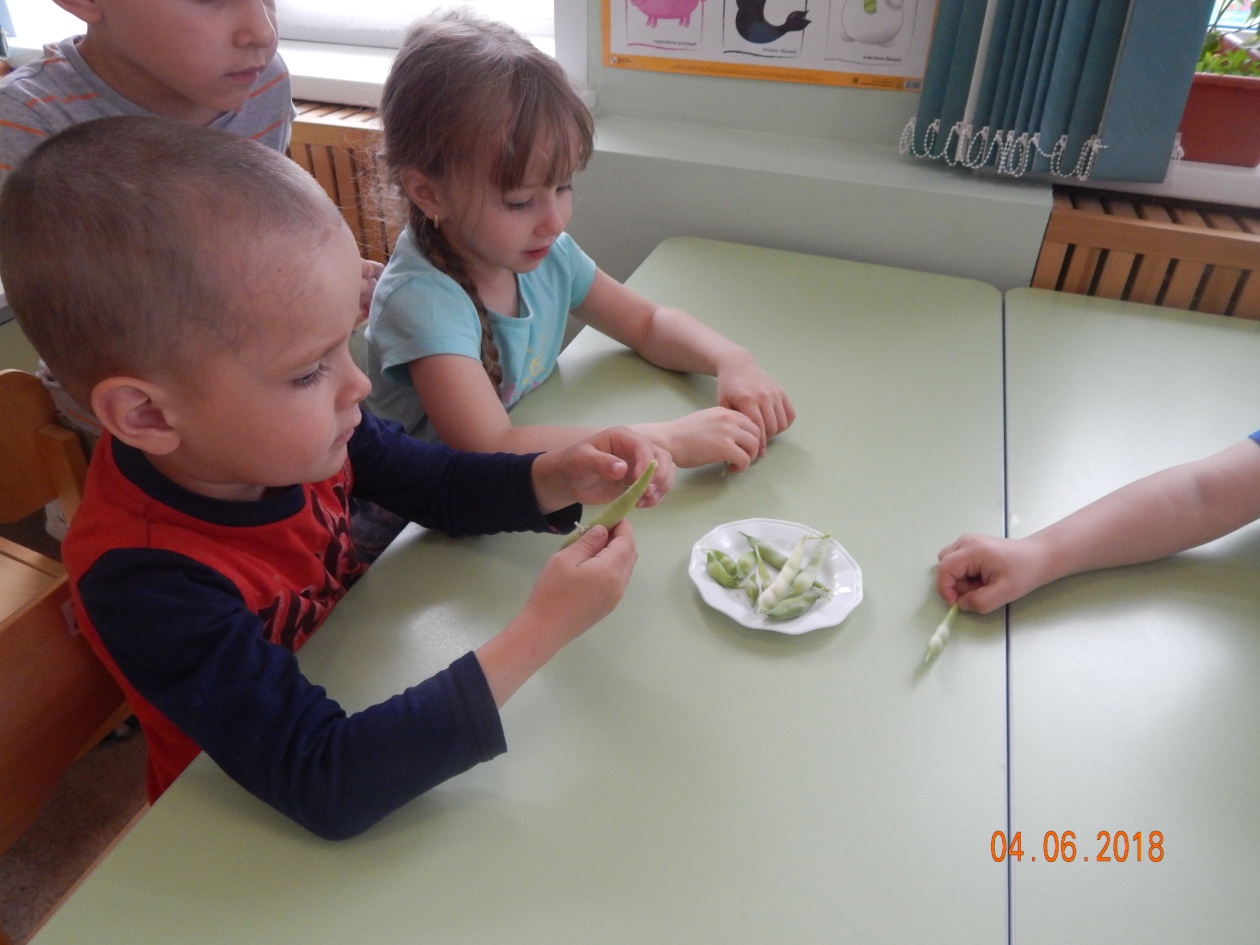 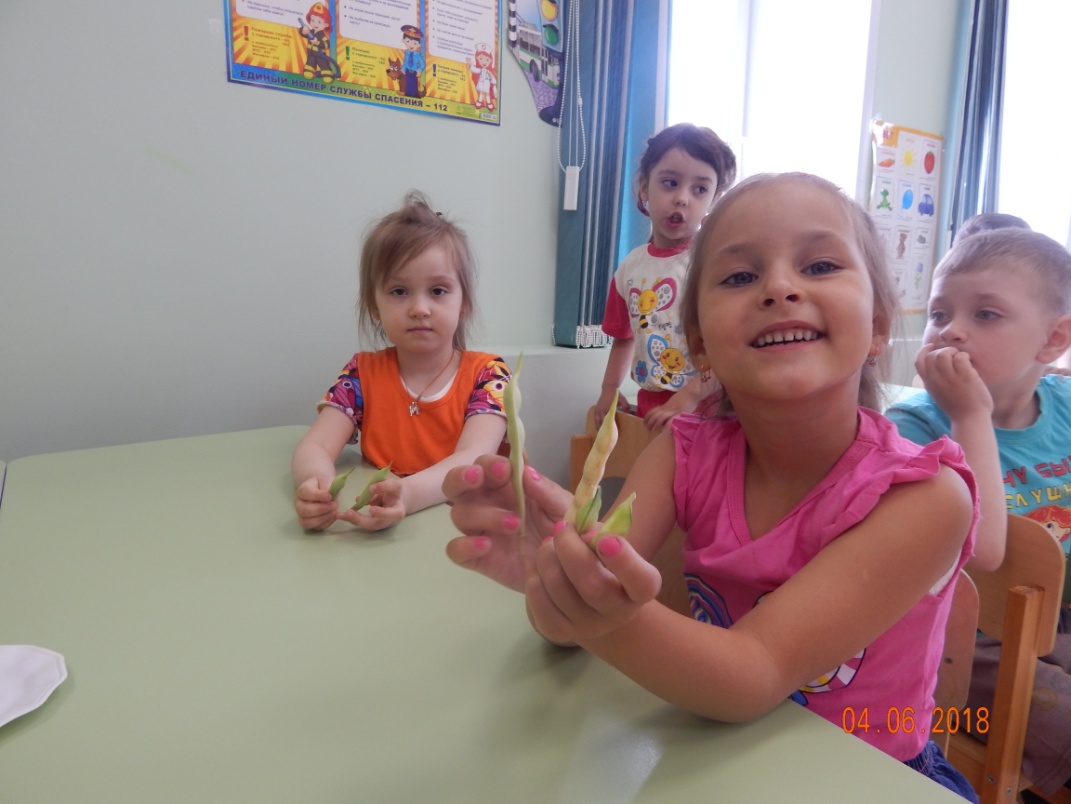 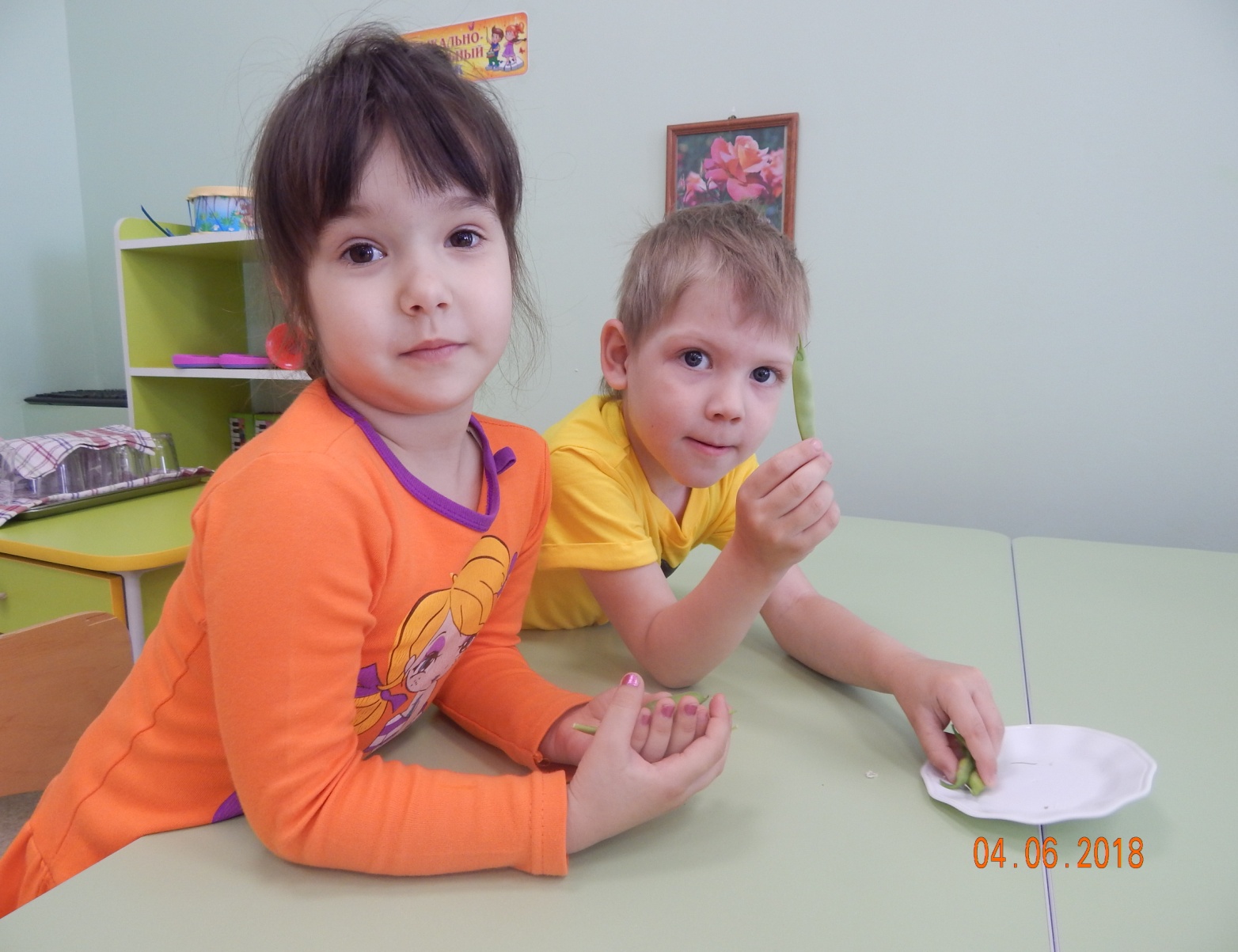 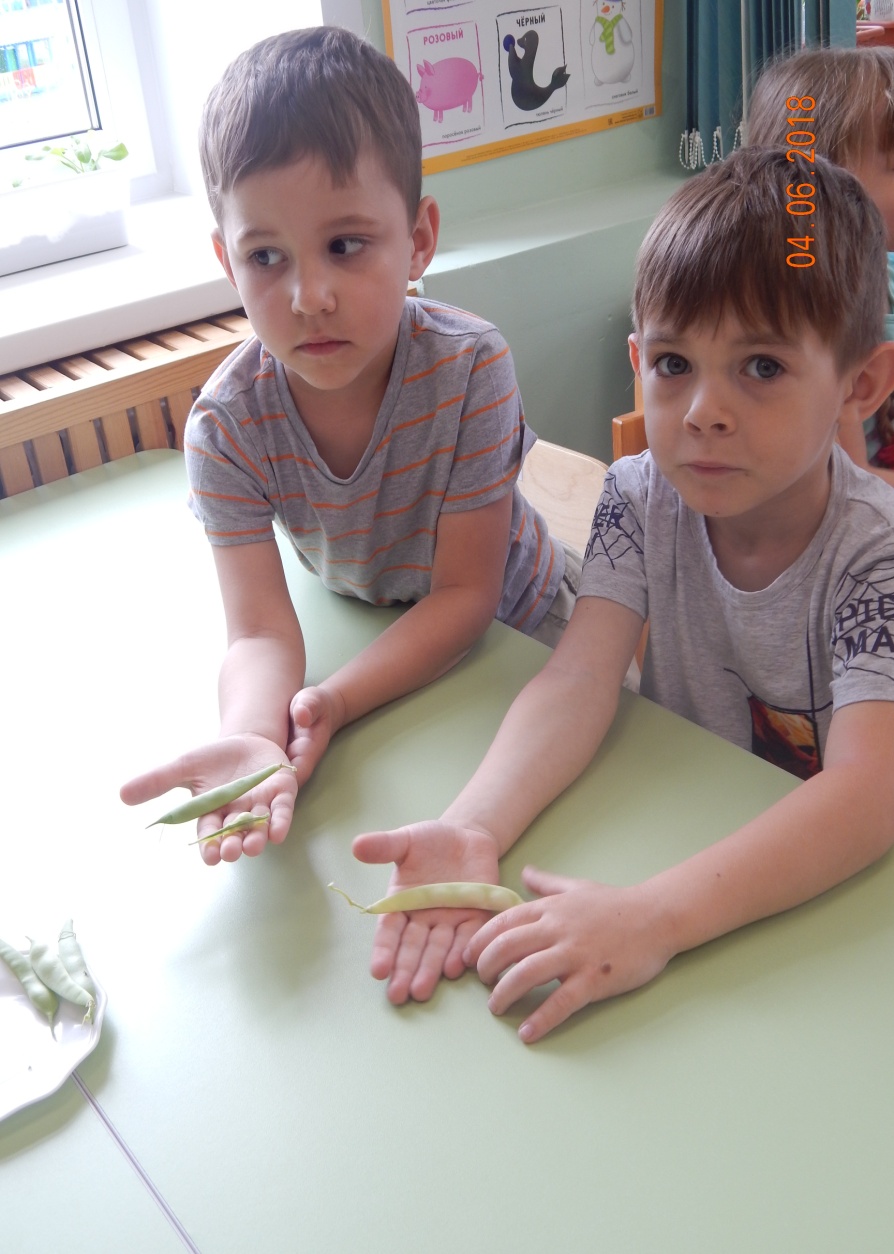 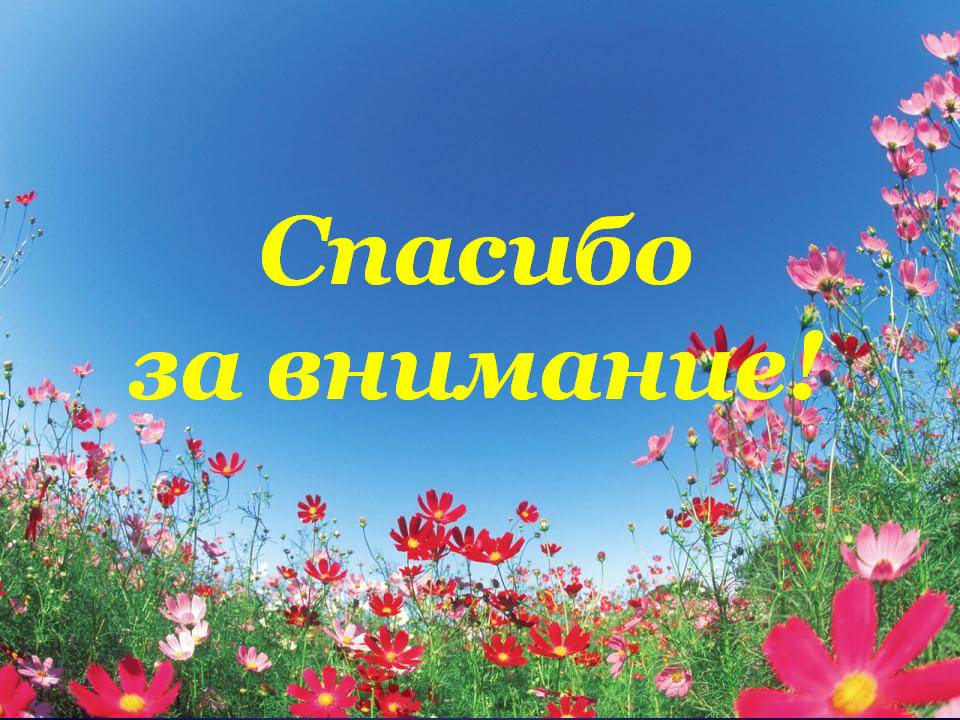